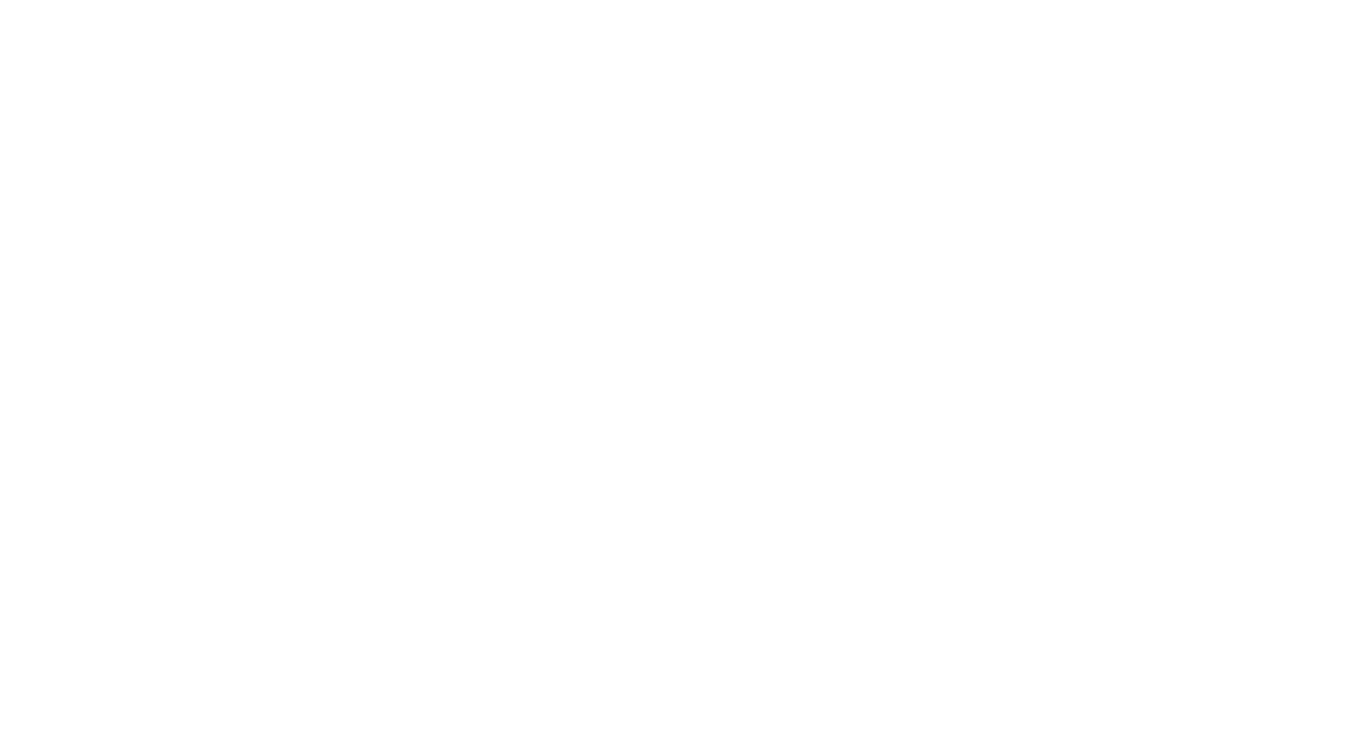 Tábor 2023
Horosedly


(prezentaci pak vyvěsíme na web)
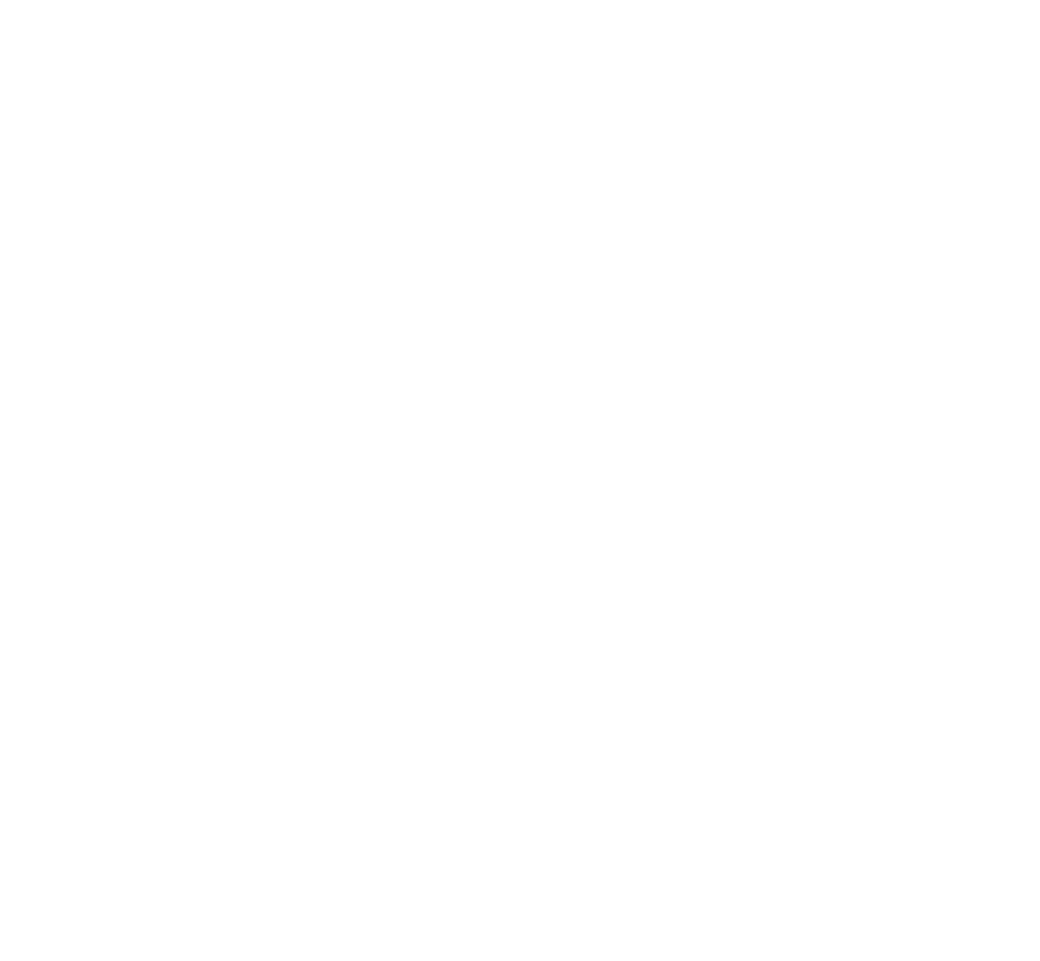 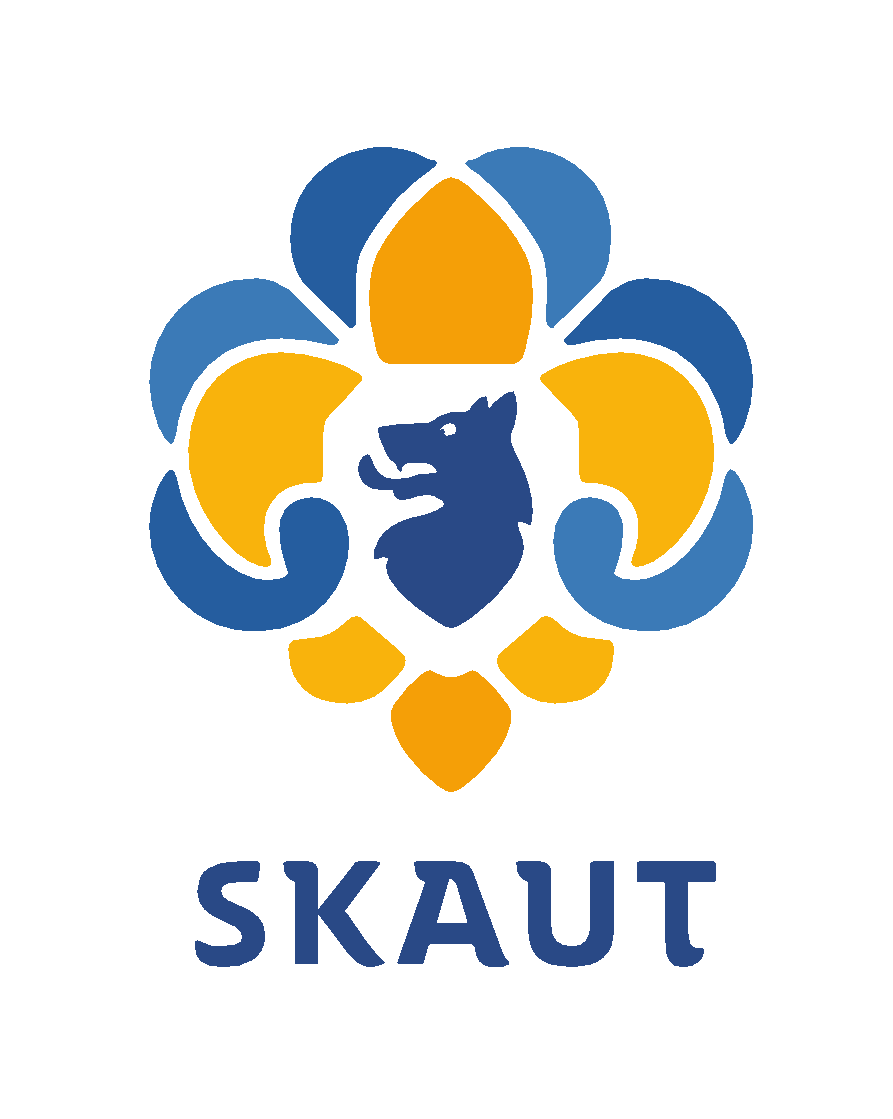 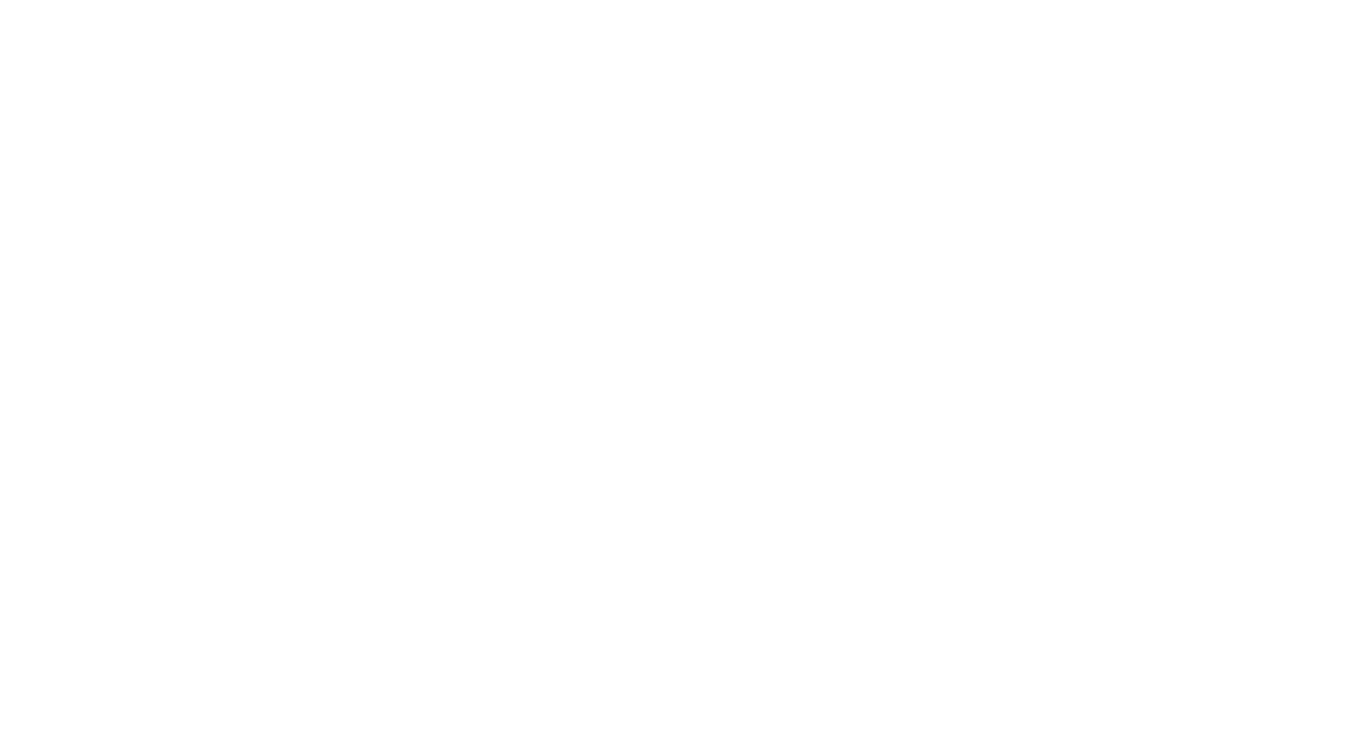 Tábor 2. - 15. 7. 2023
Vedoucí: Veverka
Zástupce + zdravotník: Kuba
Piškot, Bonbon, Vlas

Horosedly u Čkyně
Téměř holá louka, bez elektřiny
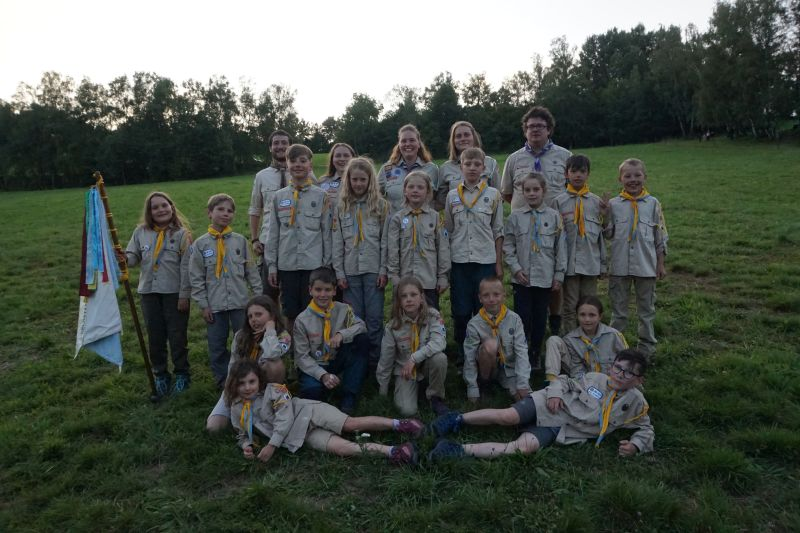 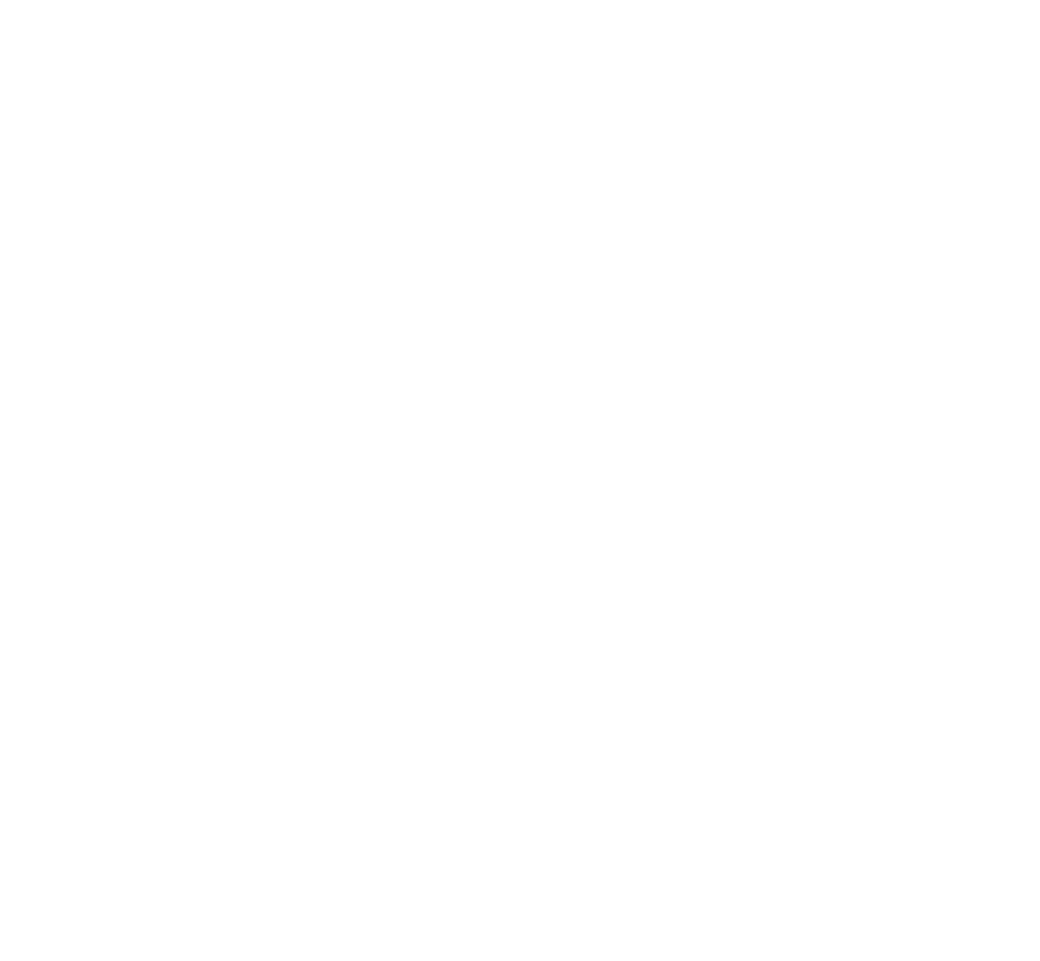 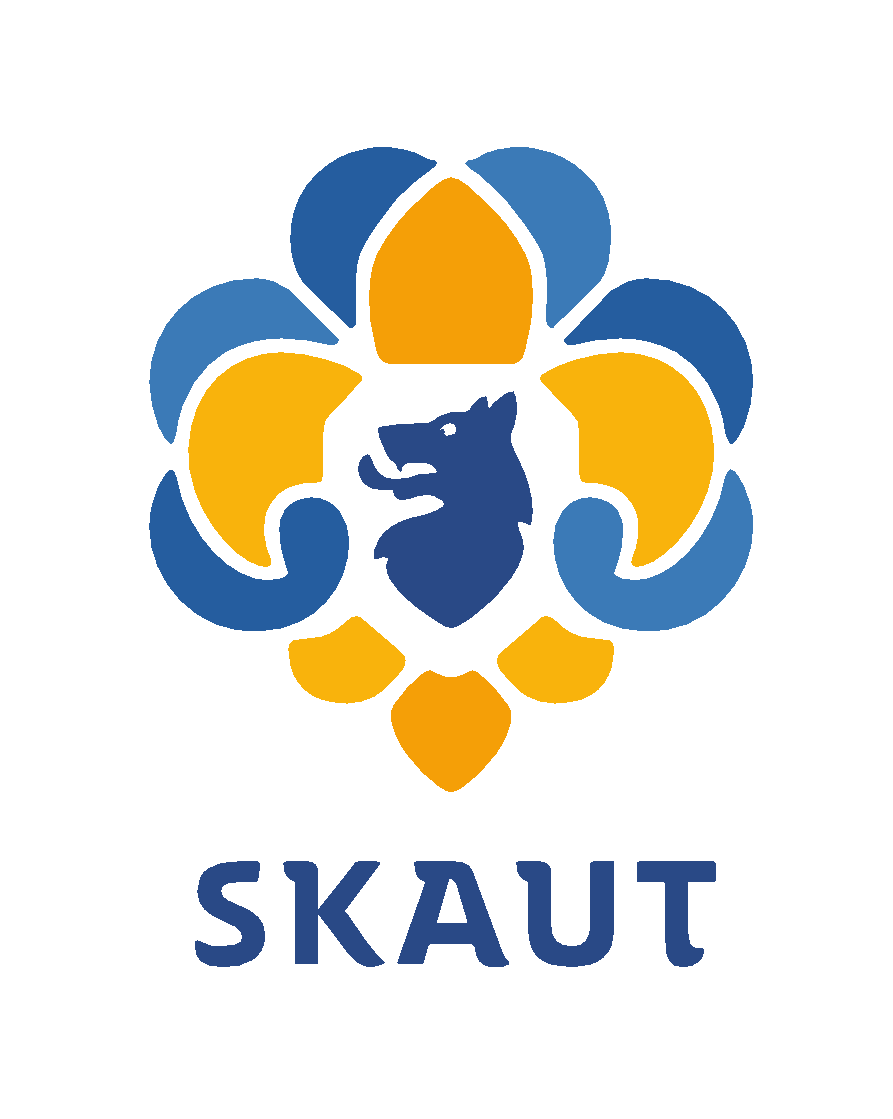 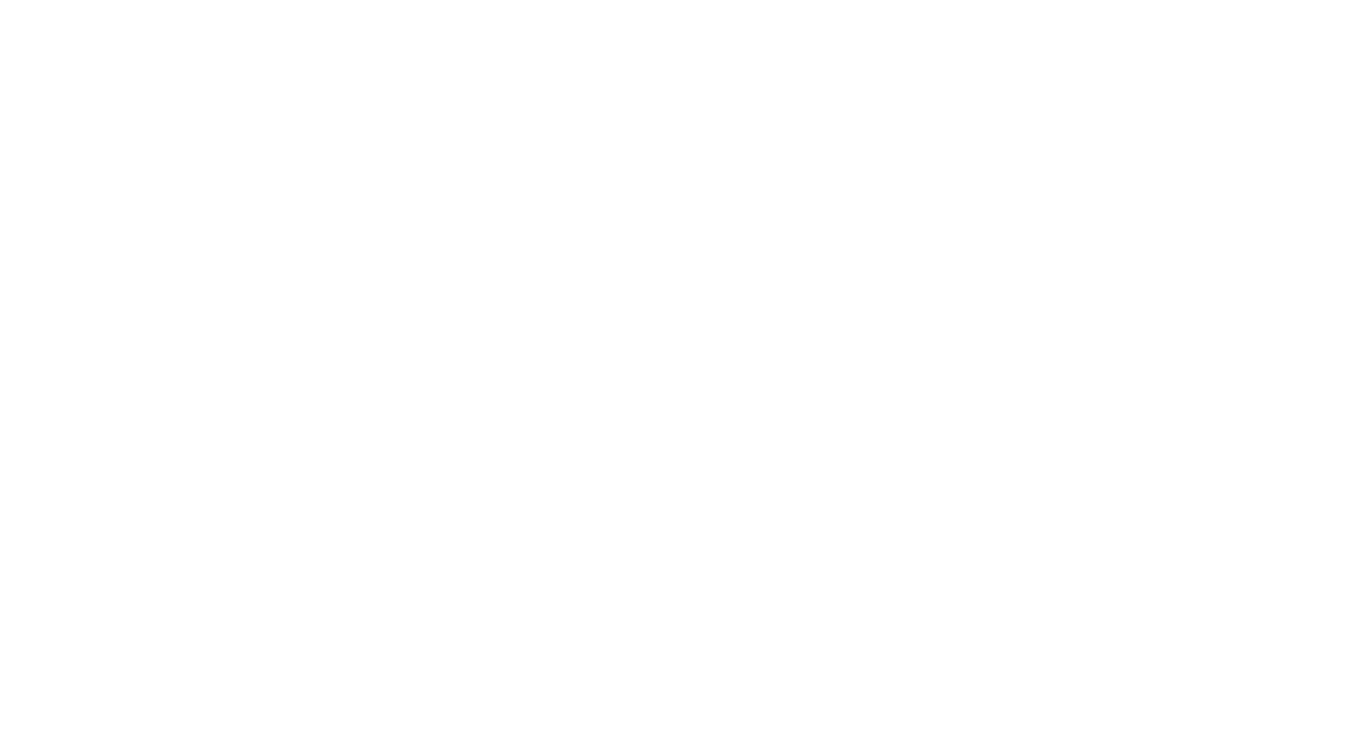 Důležité termíny
cena: 3500 Kč (předběžné)
15. března
Přihlášky
Souhlas s poskytováním informací
15. května
Platba
Při odhlášení po termínu splatnosti je storno poplatek 50% z ceny tábora
Platba na 2600532982/2010
VS: 1480
Zpráva pro příjemnce: Tábor Horosedly + jméno
1. června
Posudek o zdravotní způsobilosti
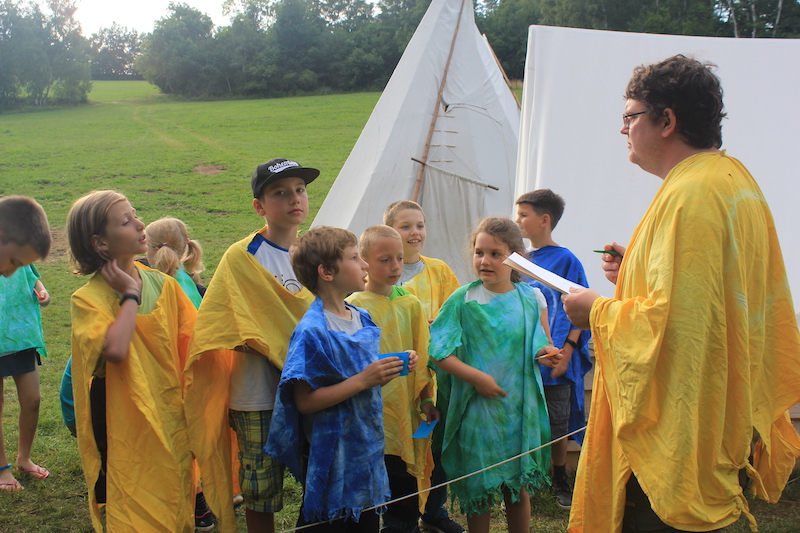 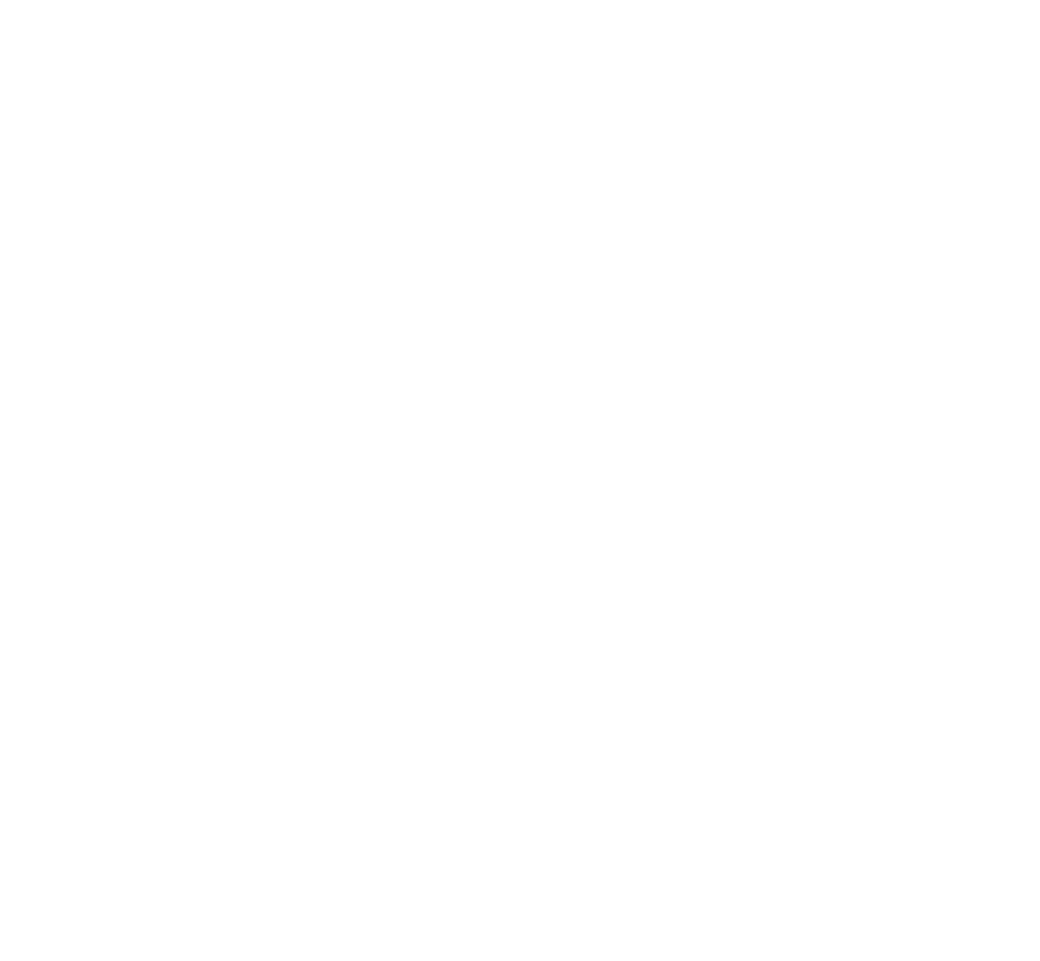 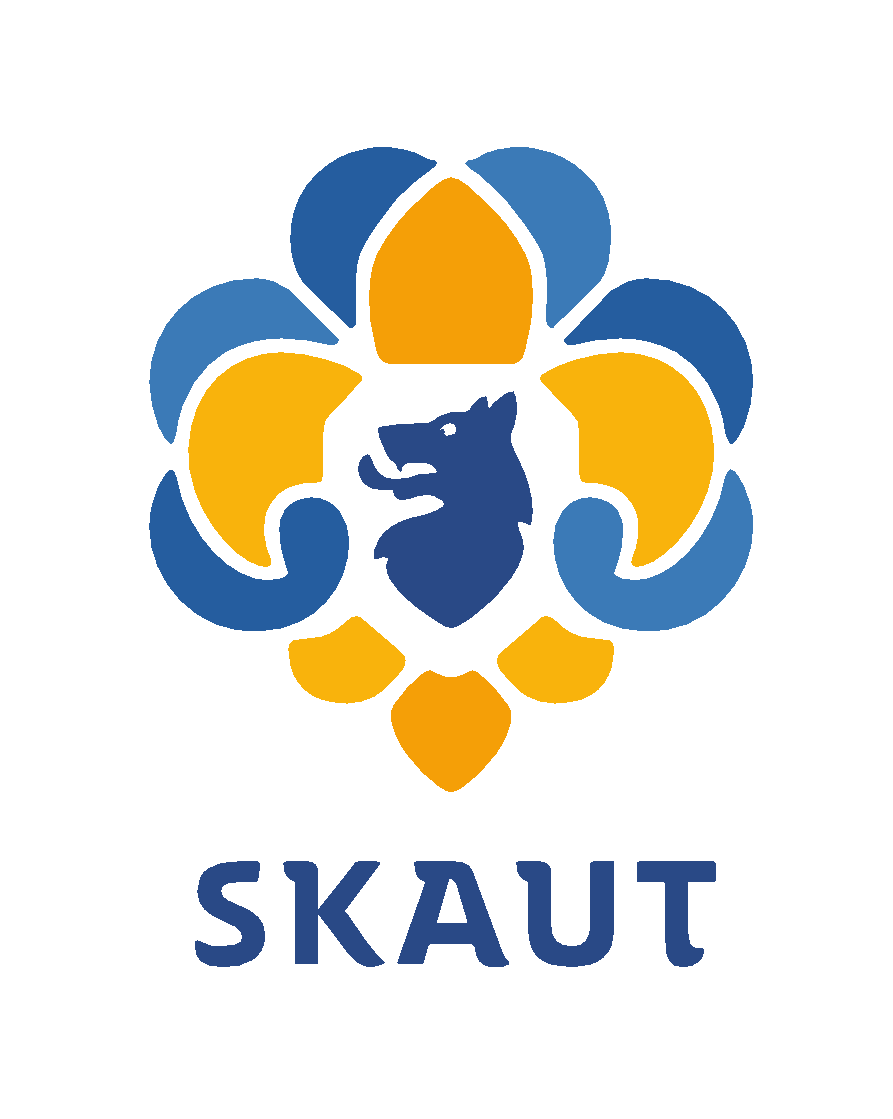 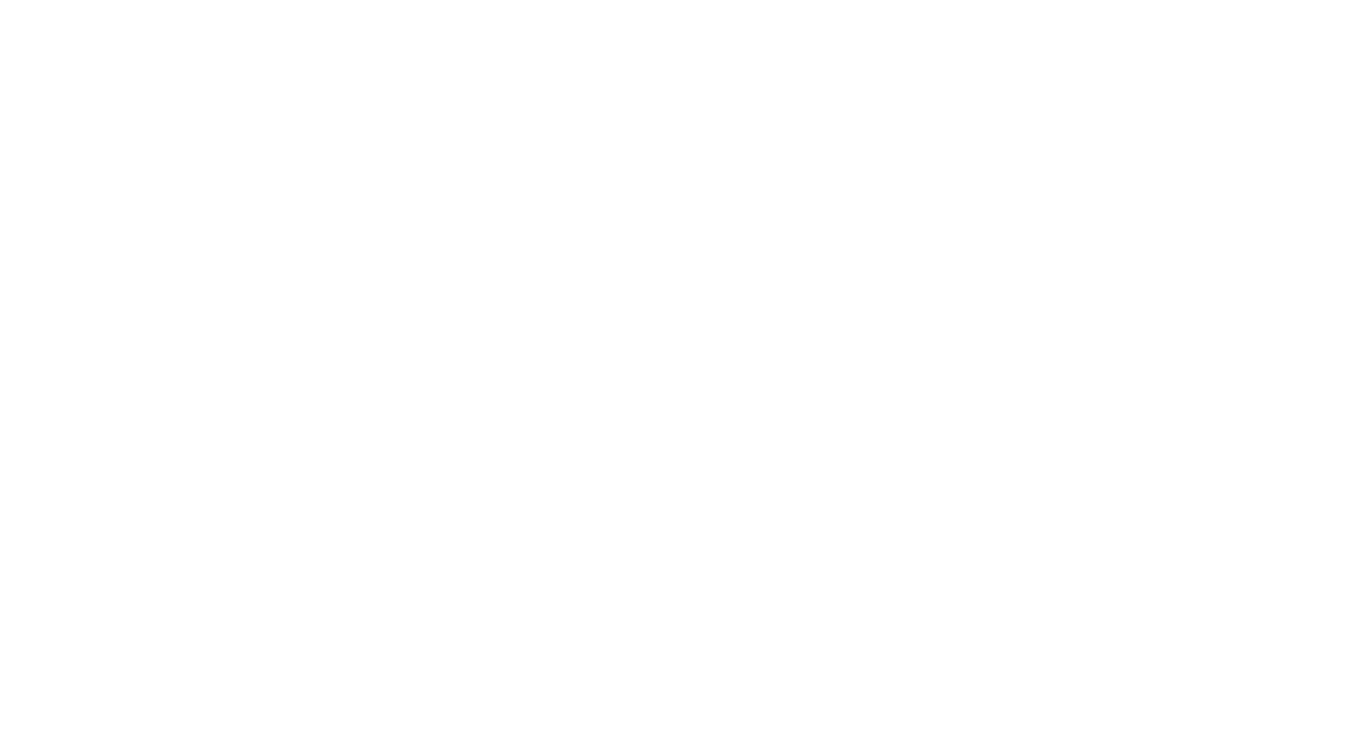 Přípravka 30. 6. – 2. 7.
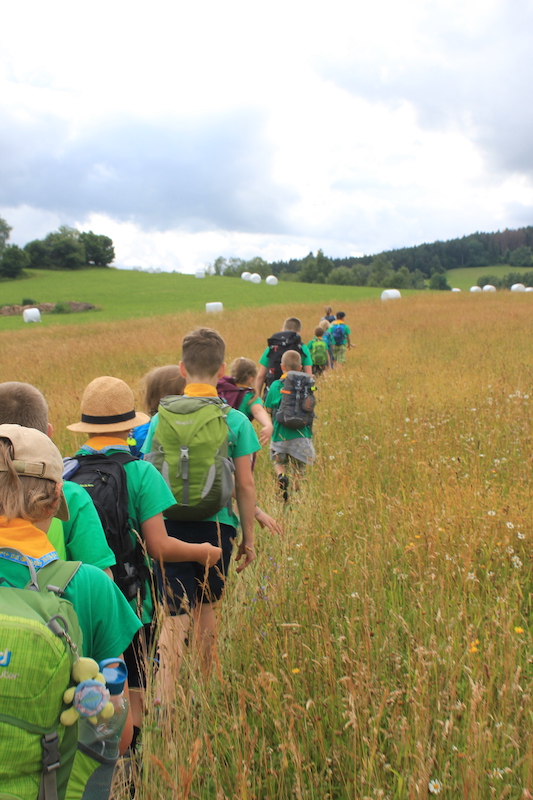 Nakládání věcí v pátek v odpoledních hodinách 
Každá ruka dobrá
Odevzdání všech věcí, které se budou na louku vyvážet autem
Auta pravděpodobně zůstávají dole
Za každou rodinu alespoň 1 dospělý
Děti
při stavbě s doprovodem mimo tábor
jedou s rodiči
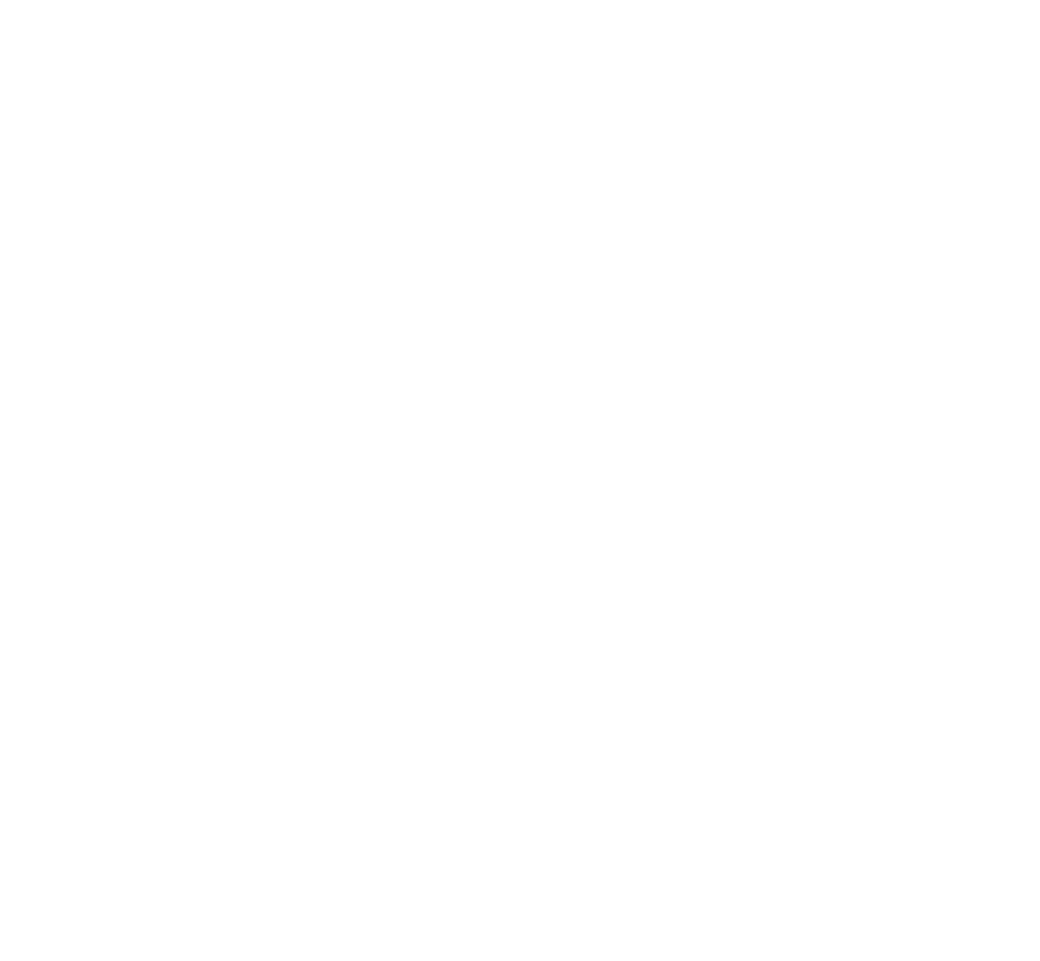 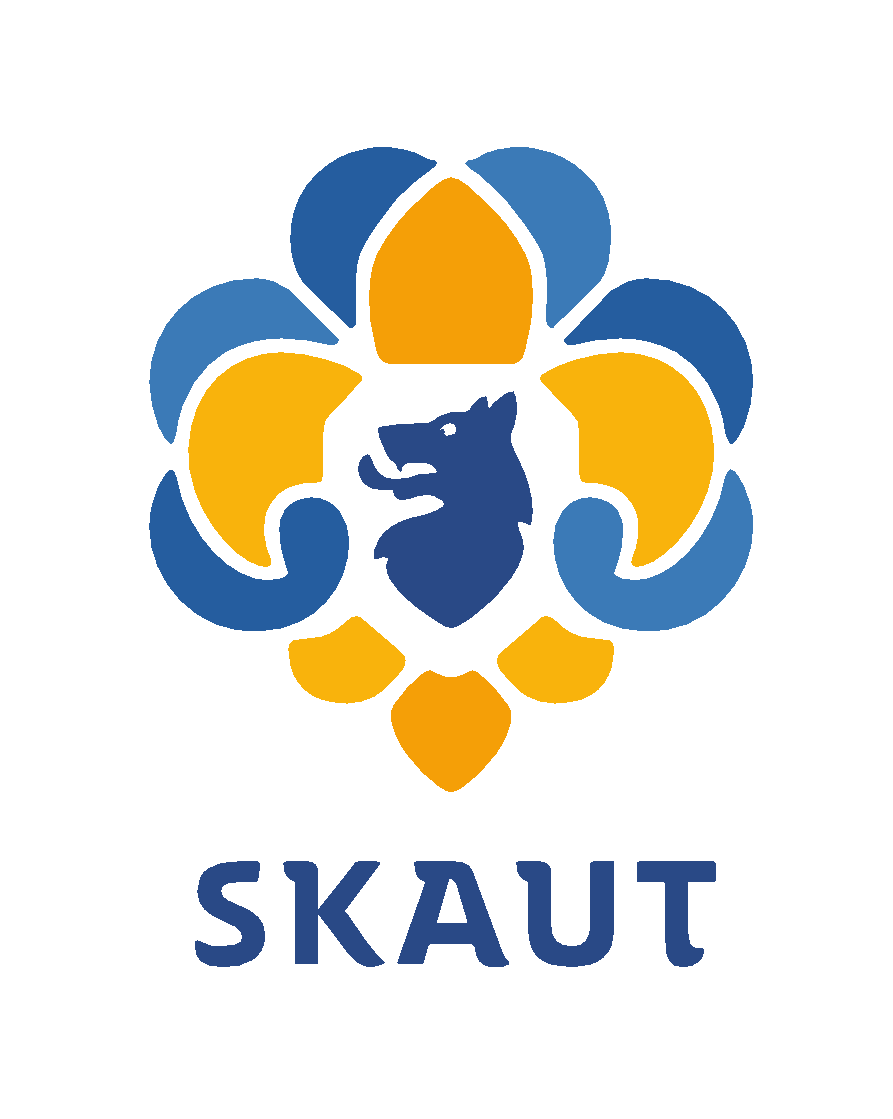 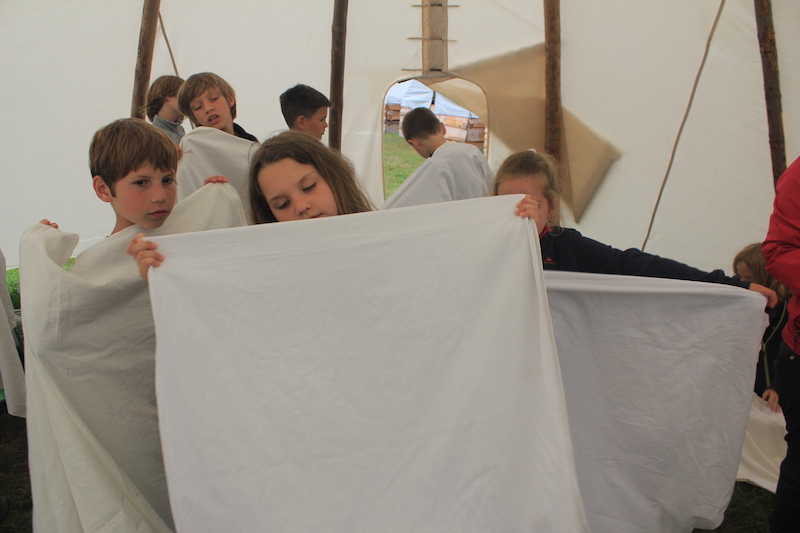 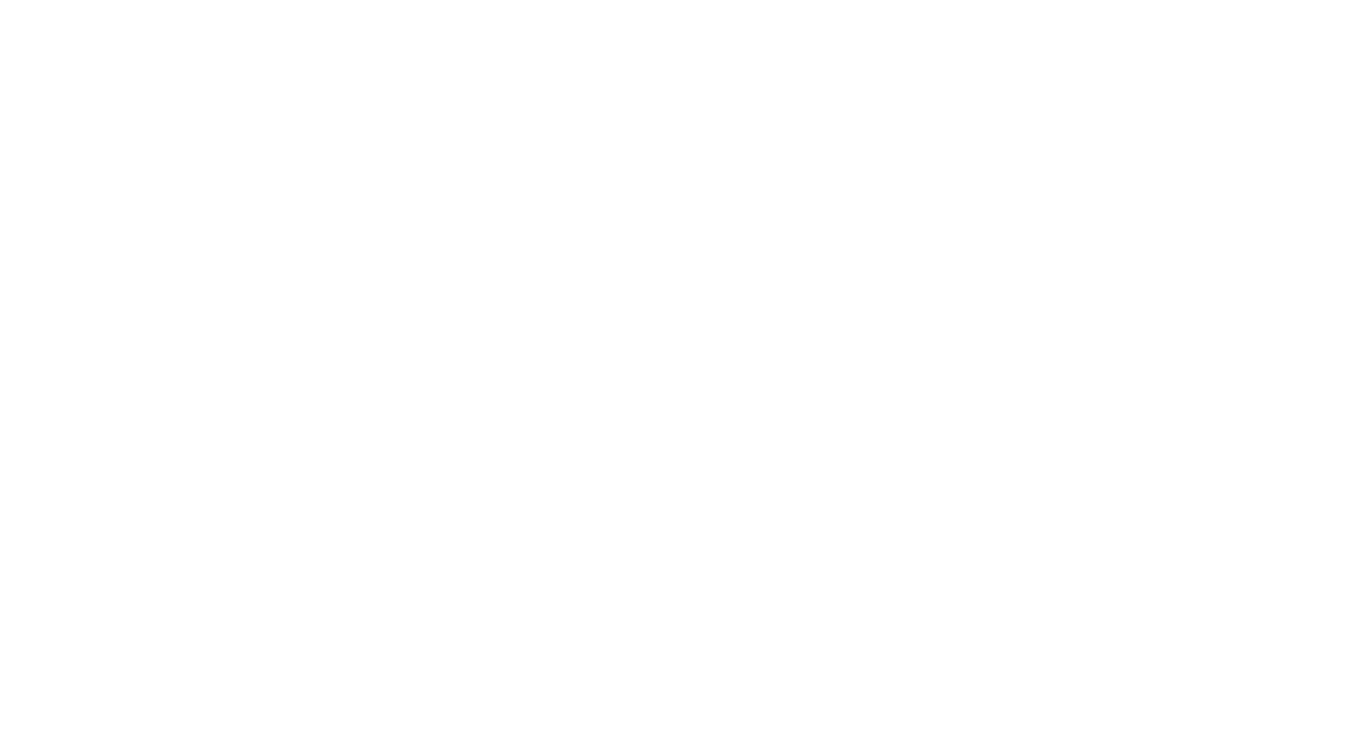 Bourání
14. – 15. 7.
Příjezd rodičů nejdřív v pátek po obědě
Slavnostní oheň v pátek večer
Vyklízení věcí v sobotu večer u klubovny – důležité
Účast po celou dobu bourání - důležité
Napečené koláče na sobotní snídani ☺
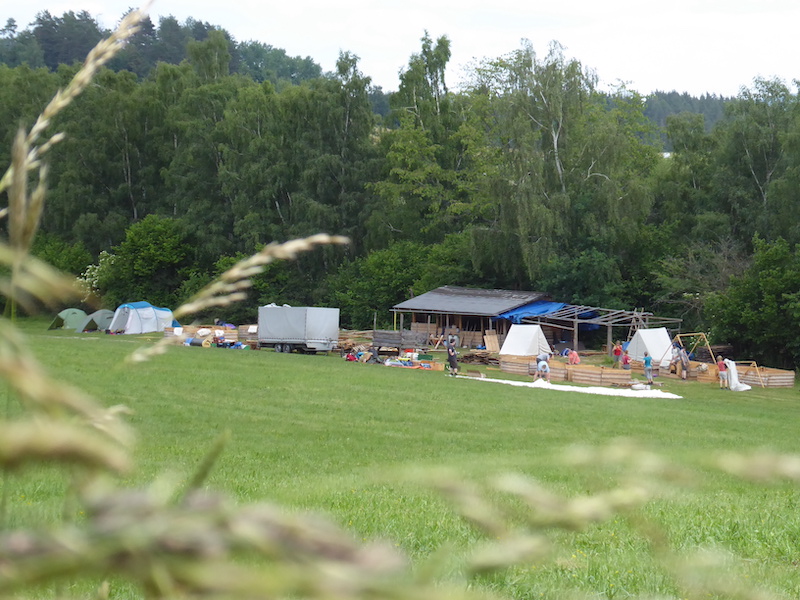 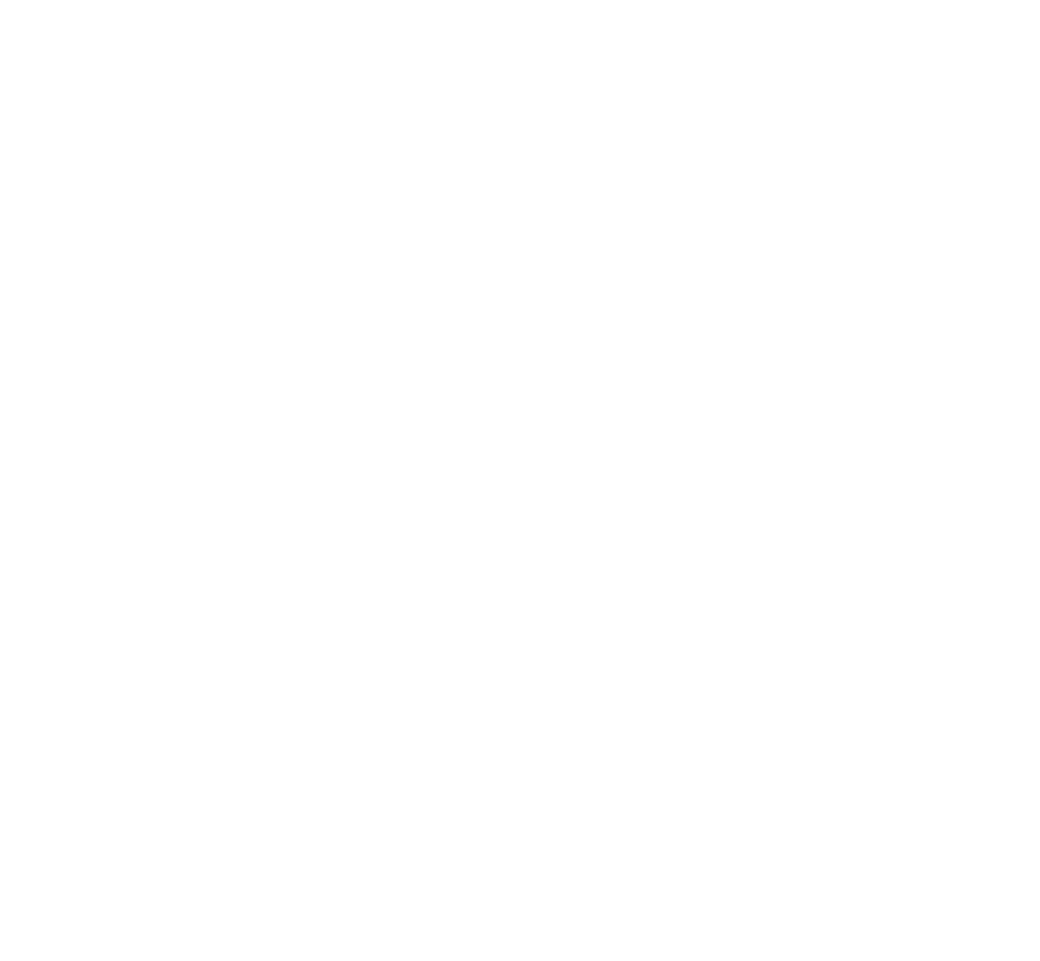 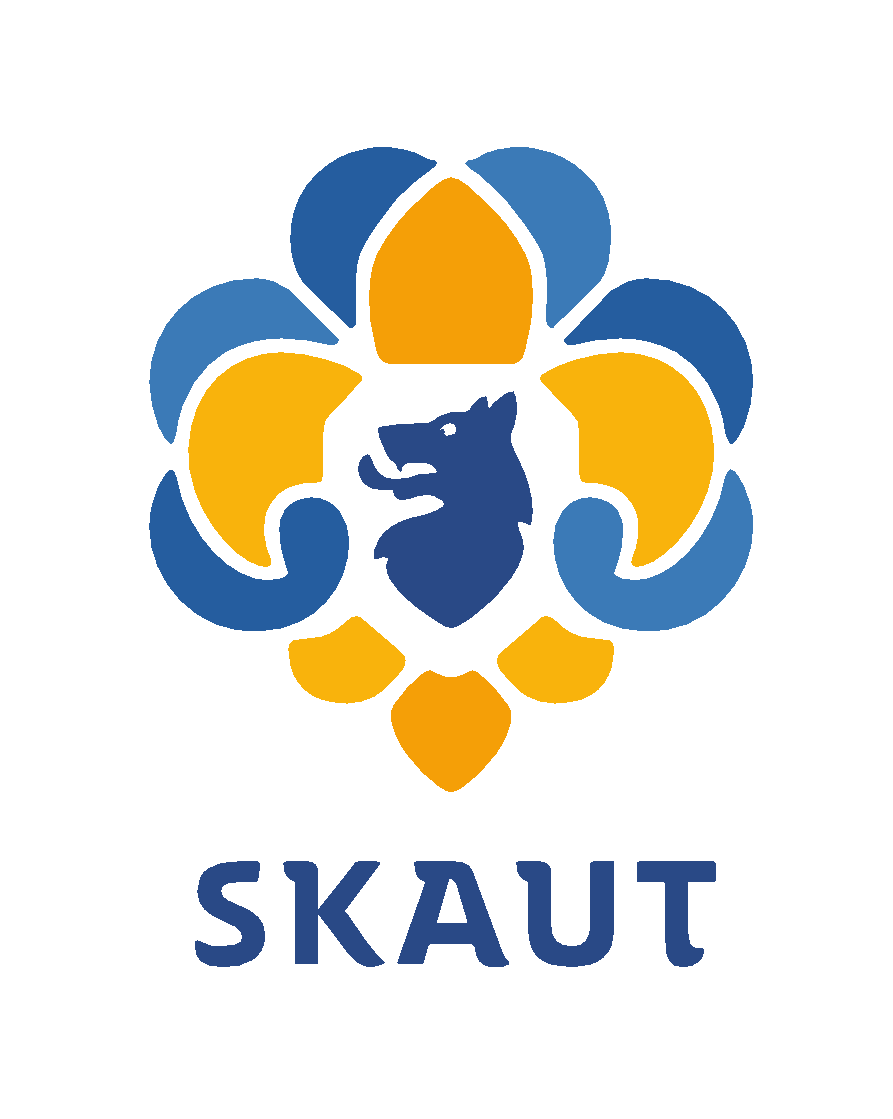 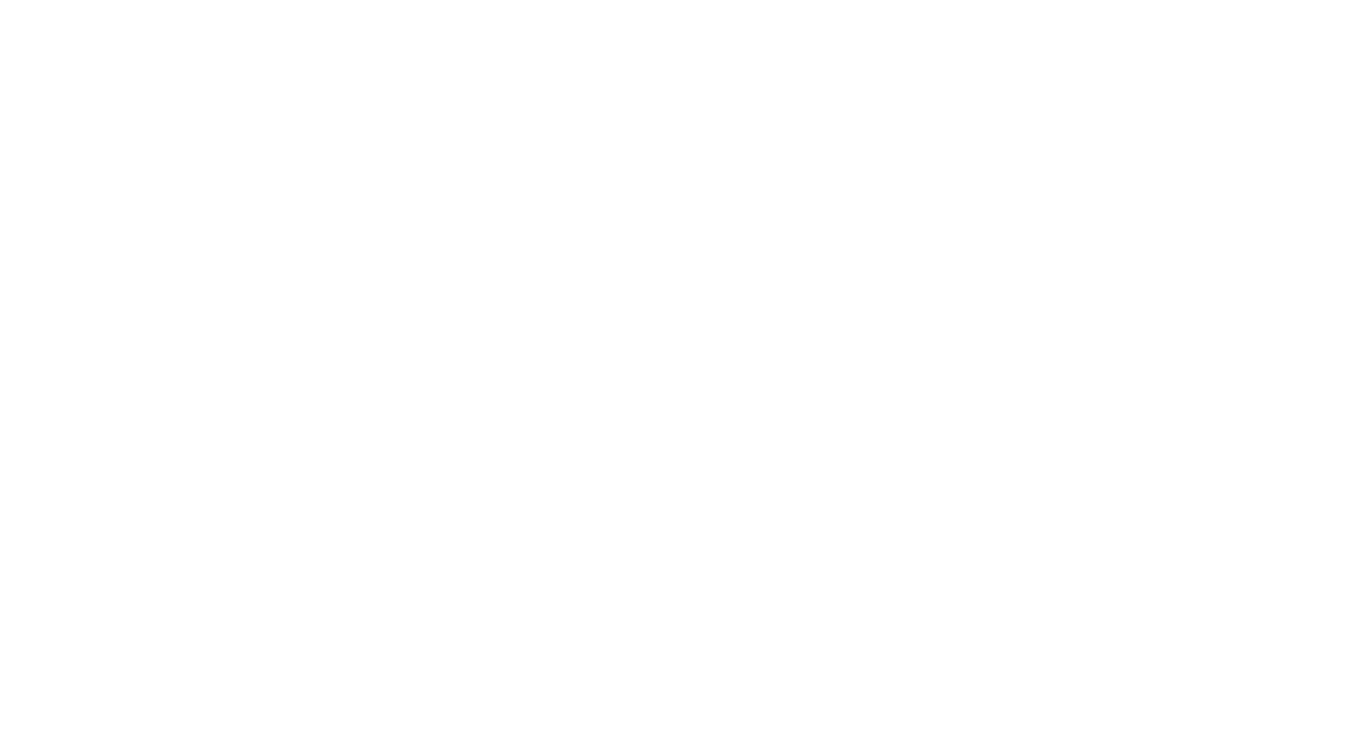 Vybavení
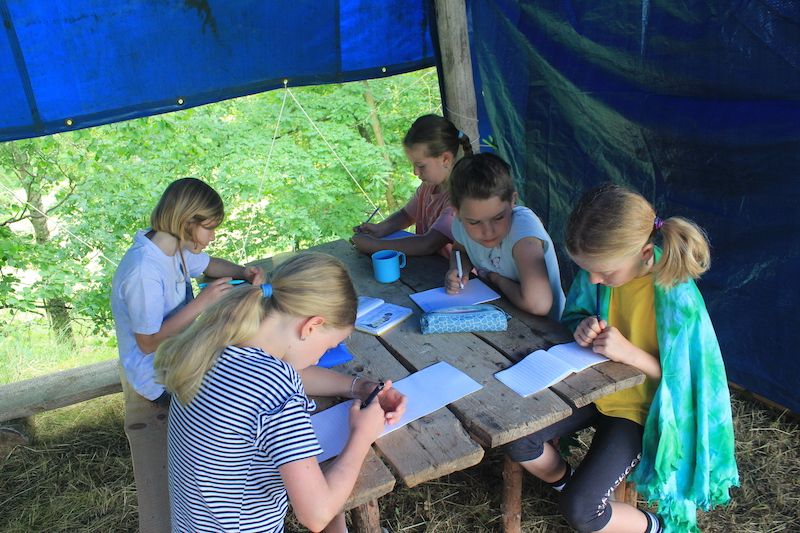 S časovým předstihem seznam 
Etapa
Rychlé šípy
Oblečení laděné do této tématiky 
Oblečení do přírody
Bedna! (ne kufr)
Je nutné dodržovat doporučené rozměry bedny
Vše zabaleno v bedně a velkém batohu
Všechno oblečení i vybavení podepsané
I drobnosti jako např. kolíčky
Jídelní potřeby
Opravdu jídelní, s ohledem na to, že jsme na táboře
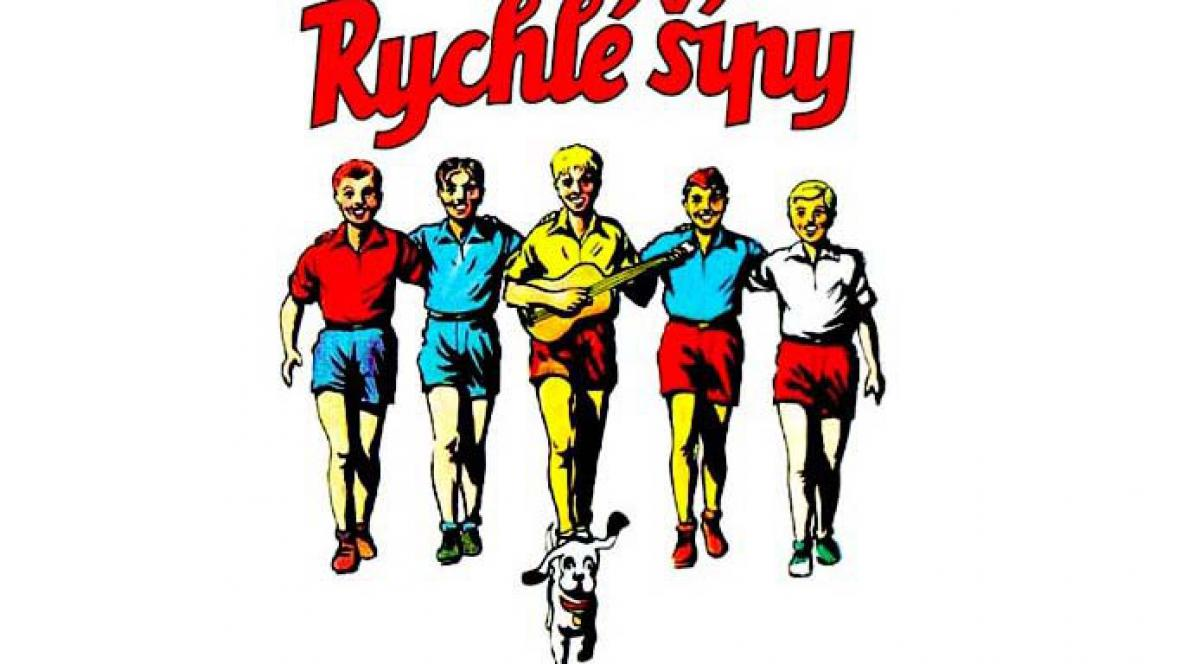 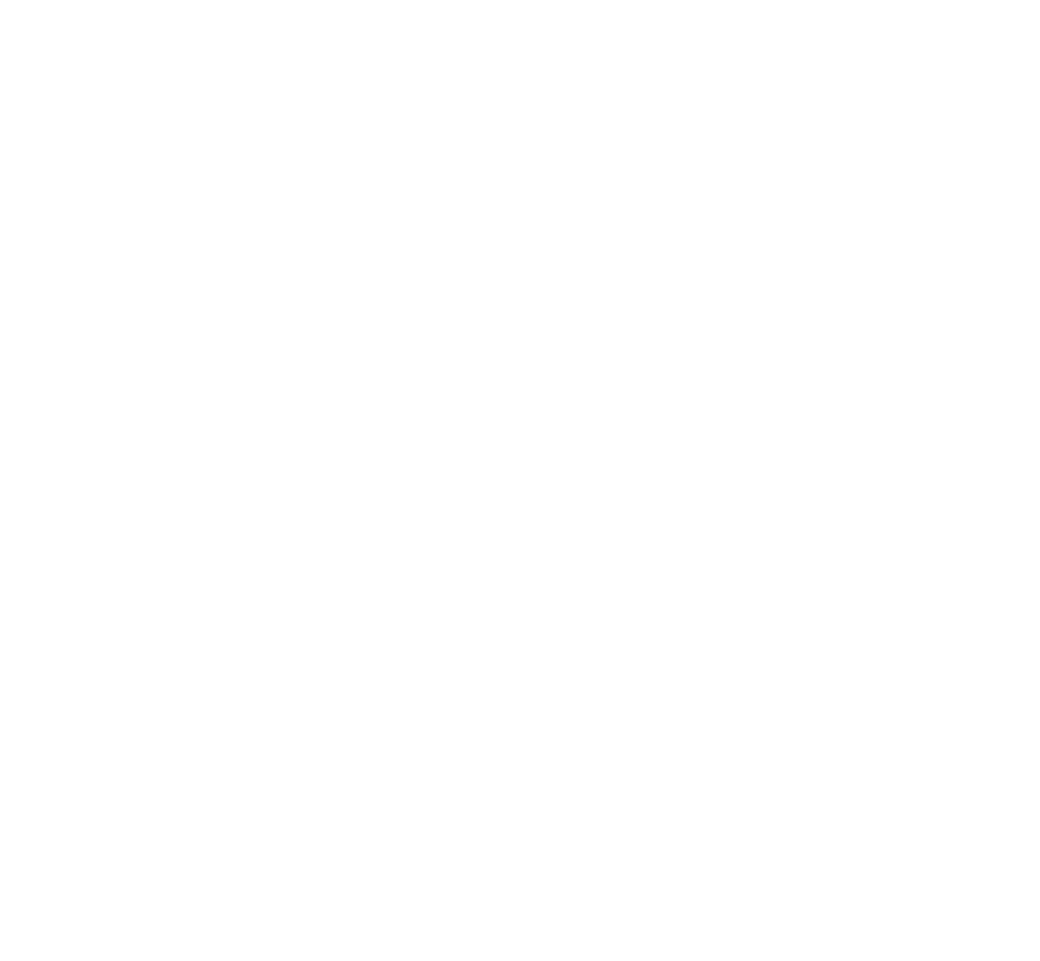 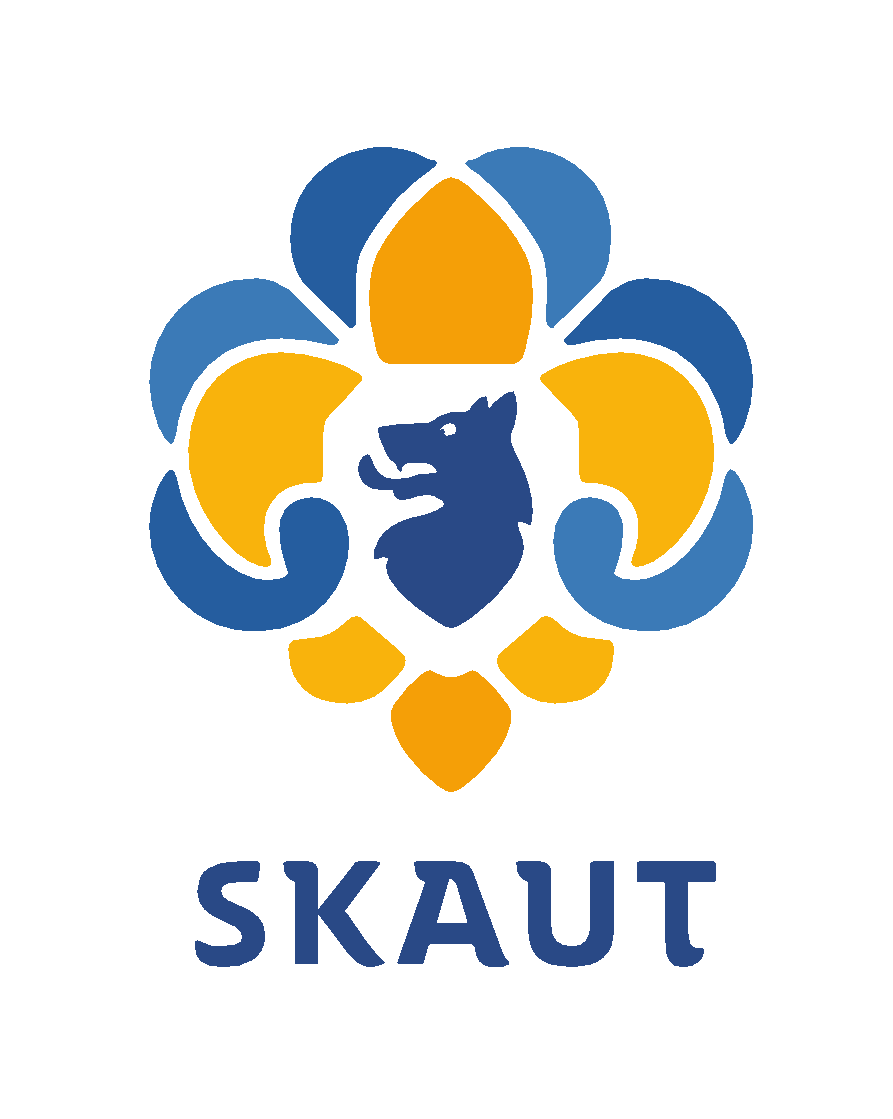 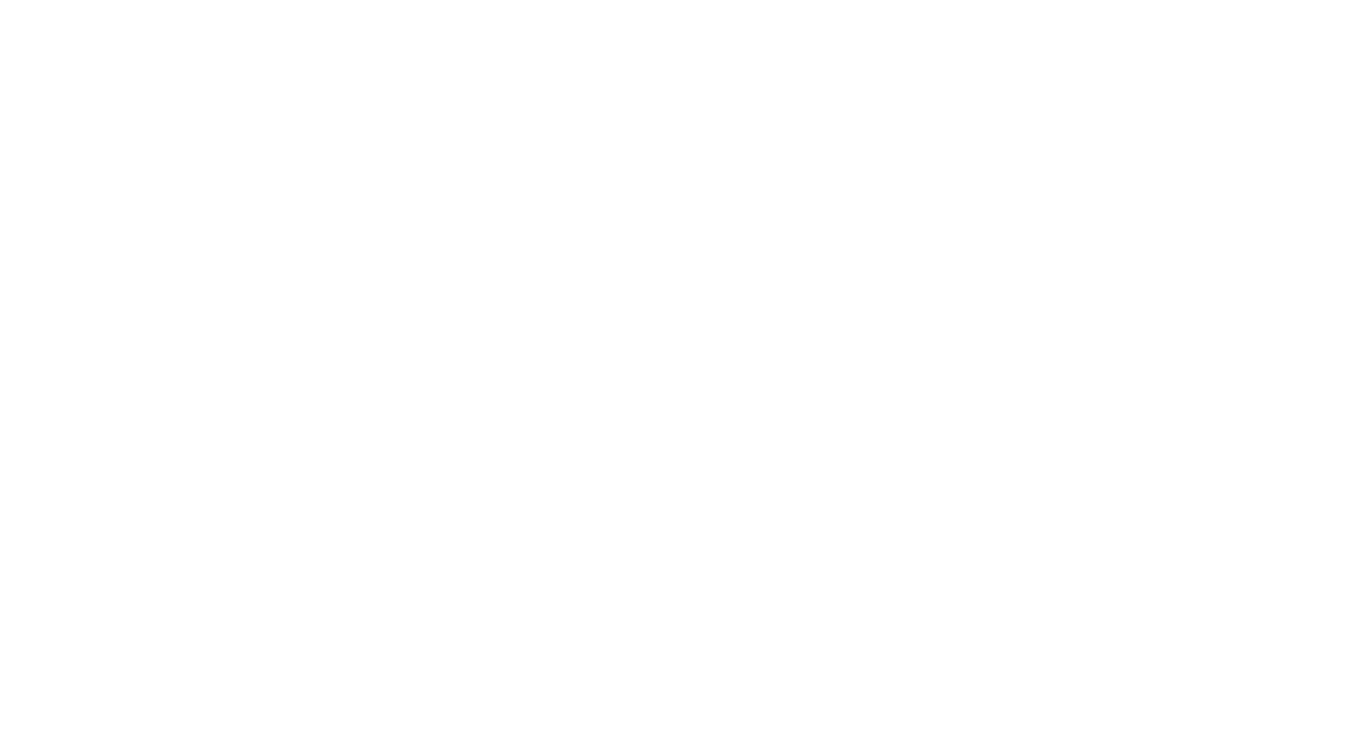 Praktické
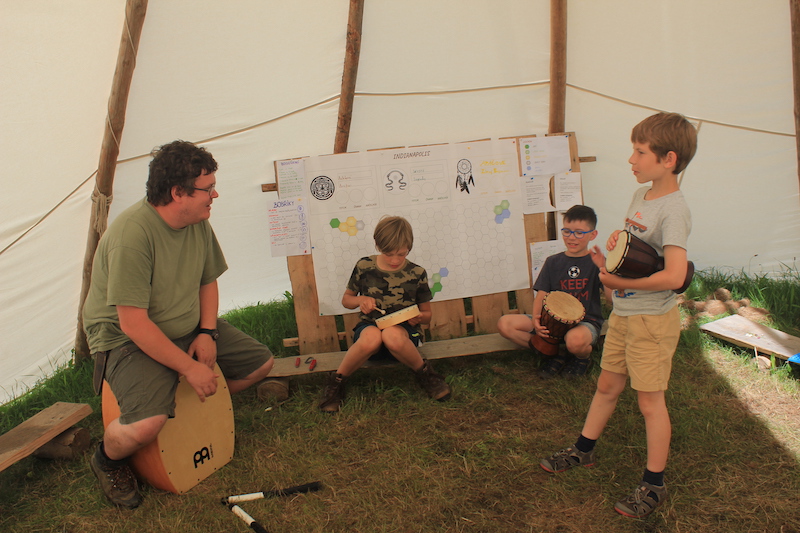 Na tábor s námi jezdí děti, které známe
Dopisy
Dobrovolné – odevzdání dopisů dopředu (max. 5, nečíslované)
Balíčky pouze se zapomenutými věcmi
Co nebrat
Náchylné hračky
Elektroniku 
Velké kapesné
Jídlo 
Stříkací repelent
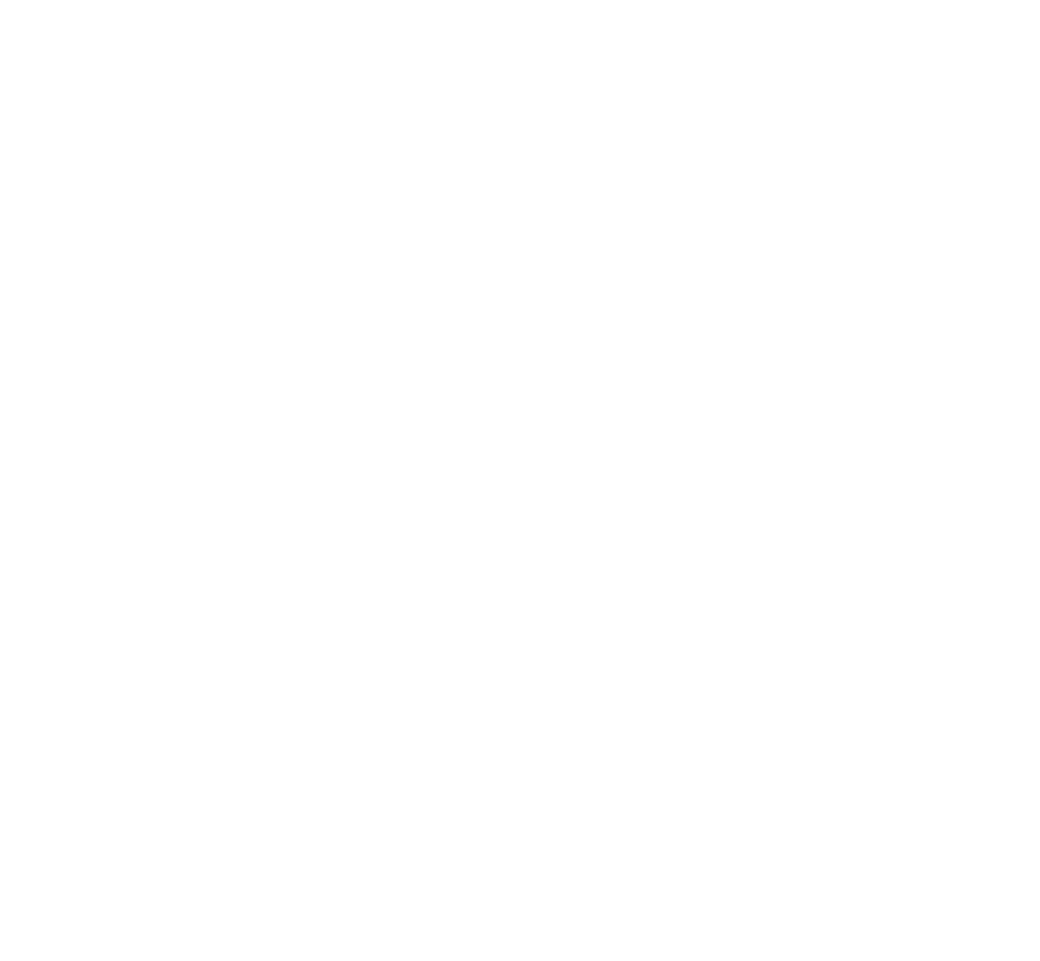 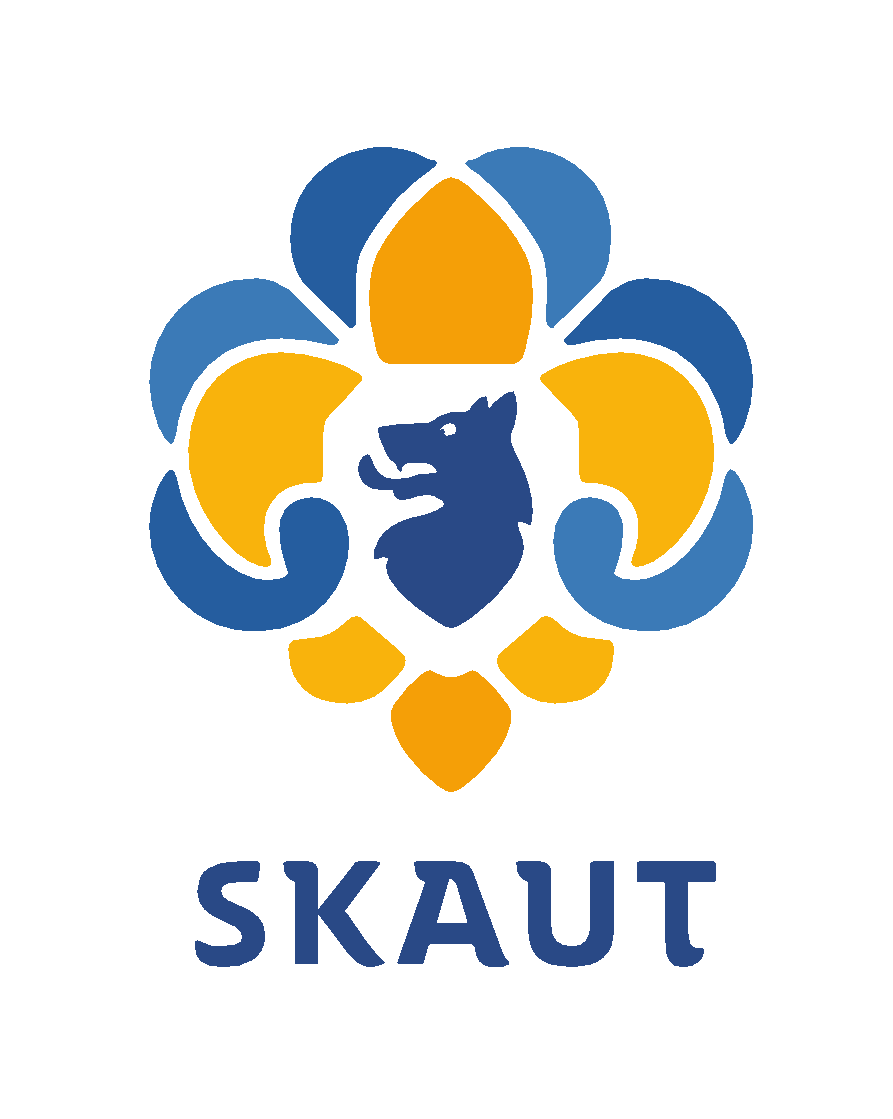 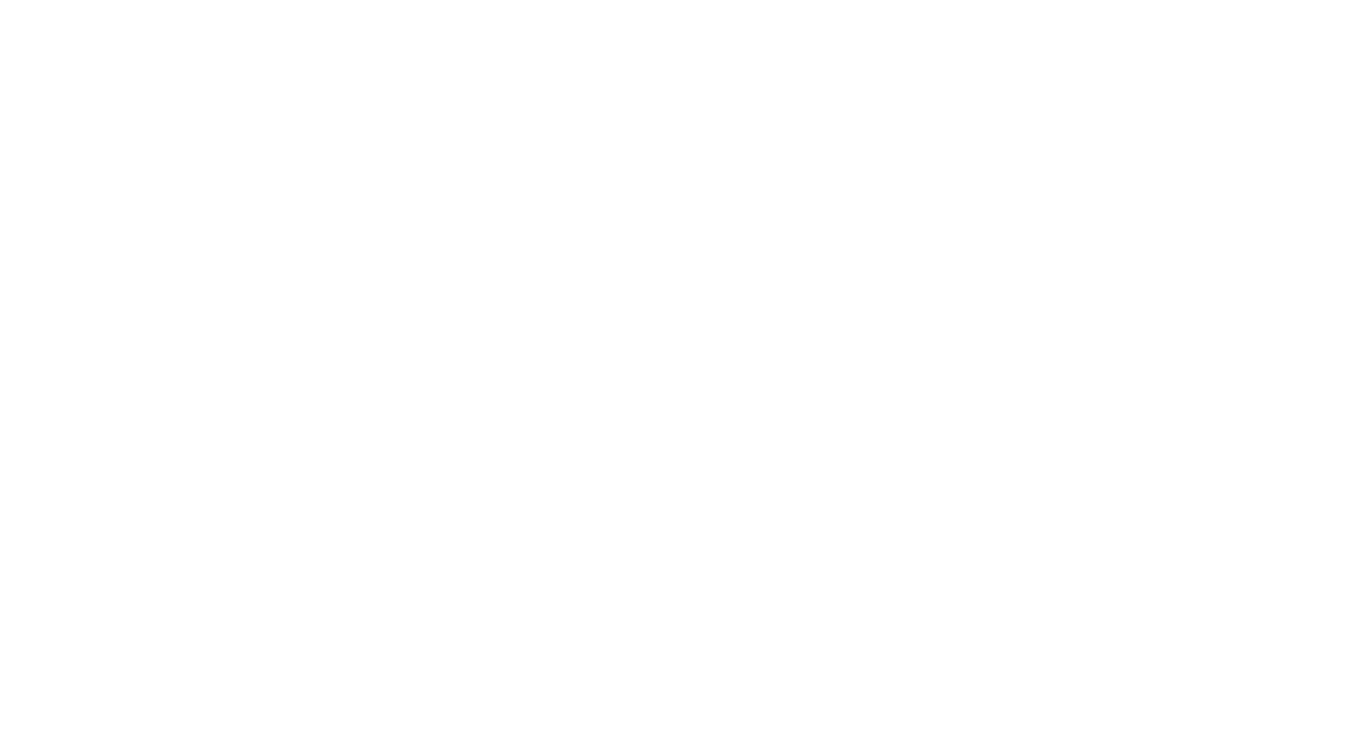 Pomoc od rodičů
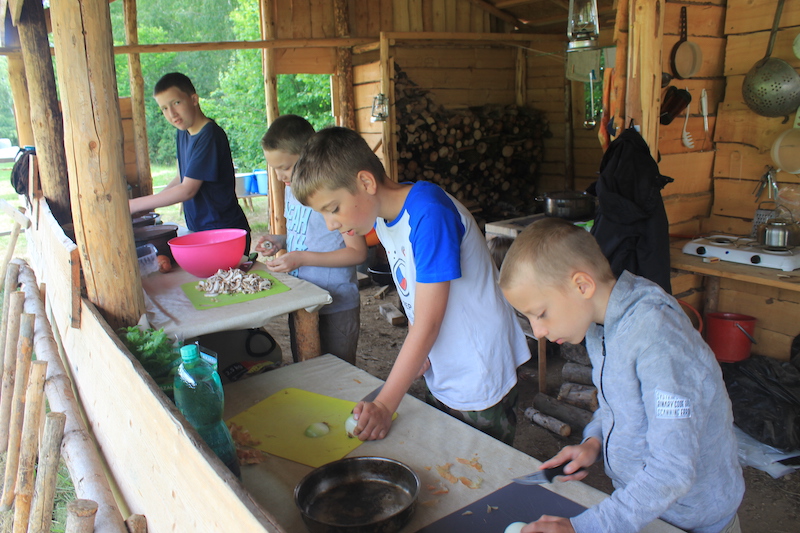 Více potřeba
Natření jídelny
Obstarání dětí na přípravce
Vaření obědu na přípravce
Nakládání a vykládání věcí před a po táboře
Koláčky k snídani na bourání

Méně potřeba (ale stále ☺)
Marmelády, šťávy, džemy apod.
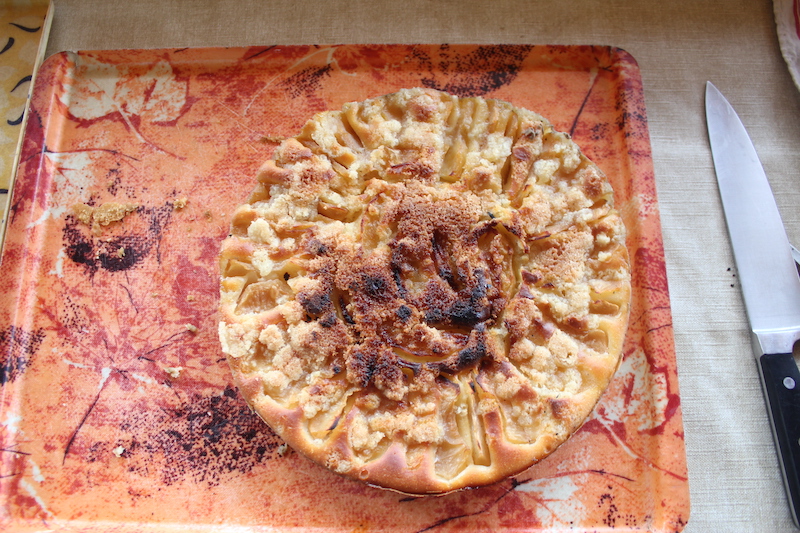 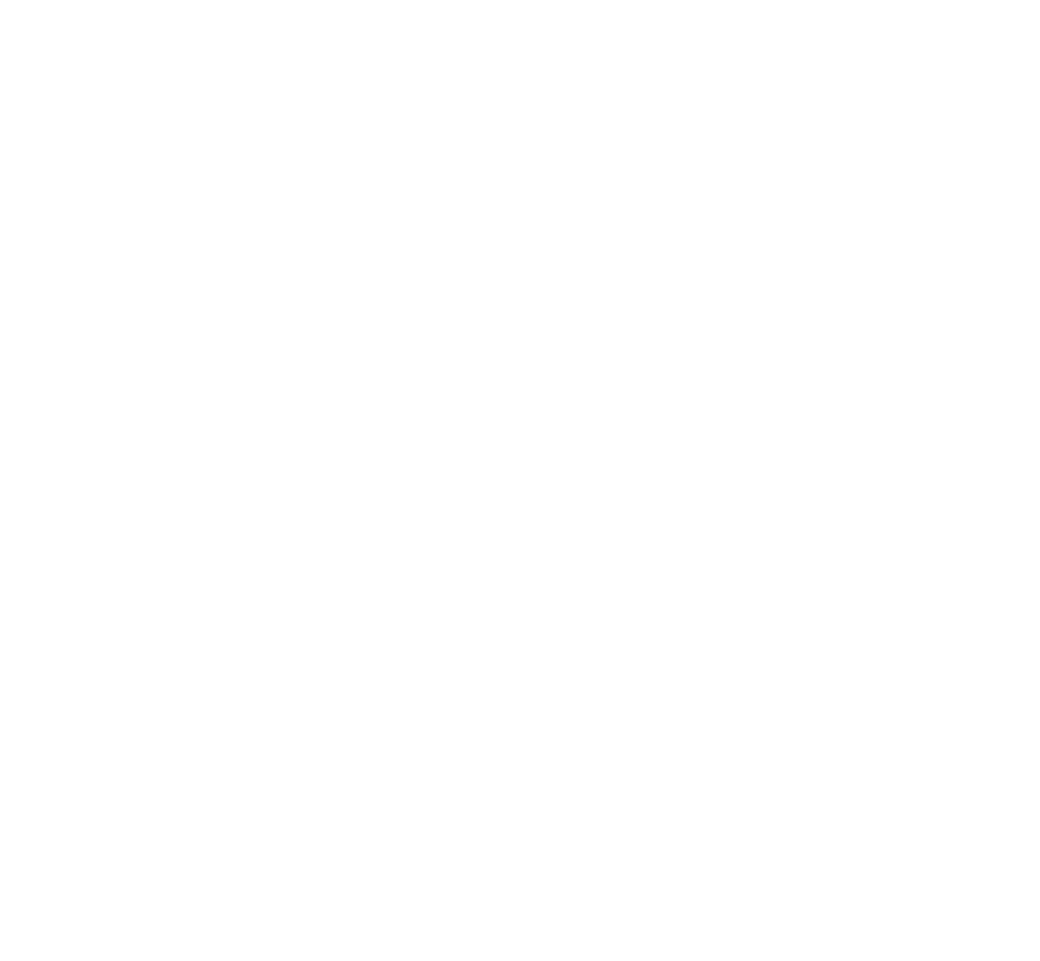 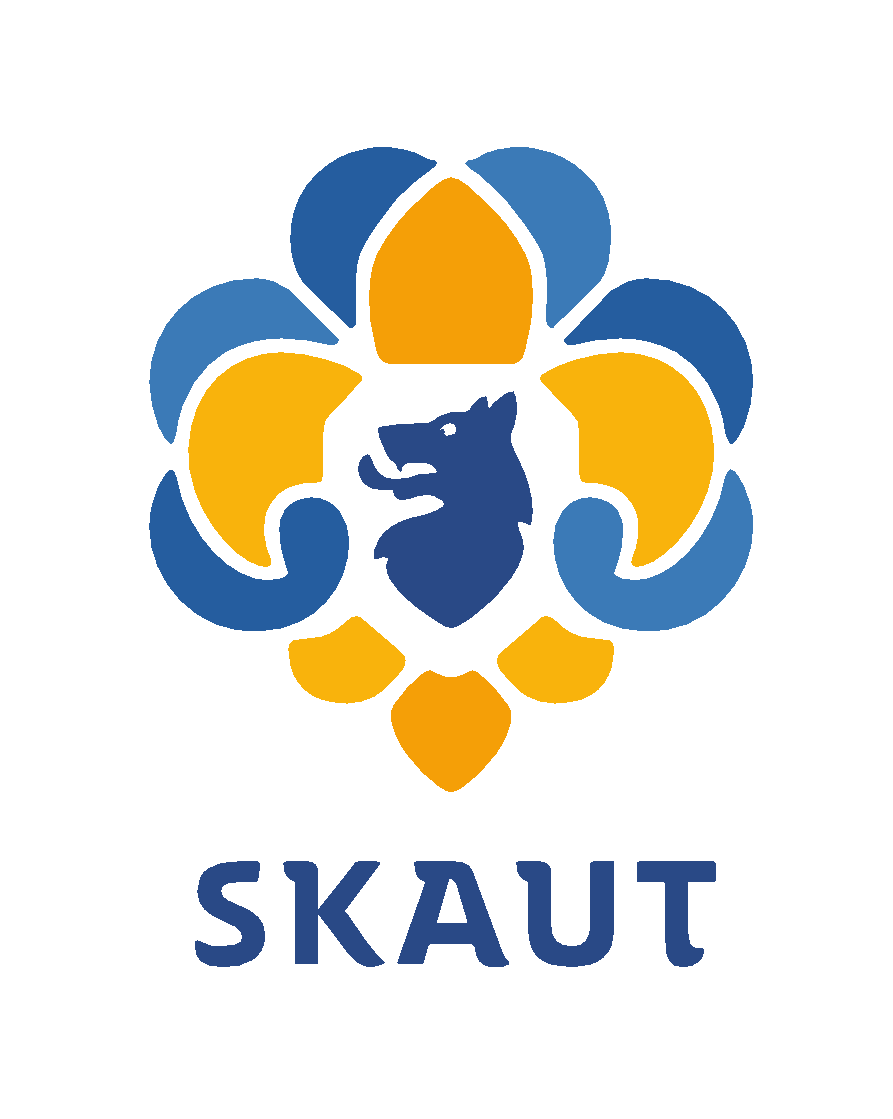 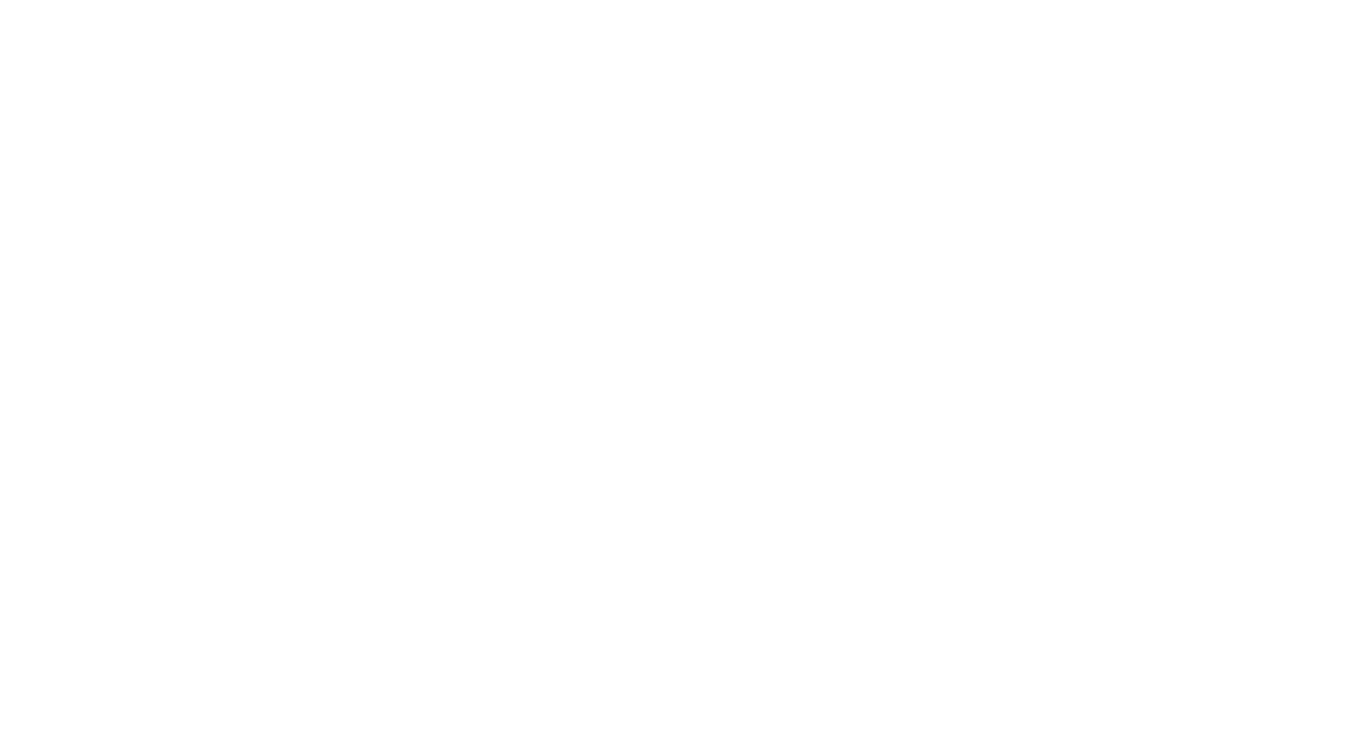 Informace o táboře: http://rys.skauting.cz/
Veškeré důležité informace v táborovém časopisu
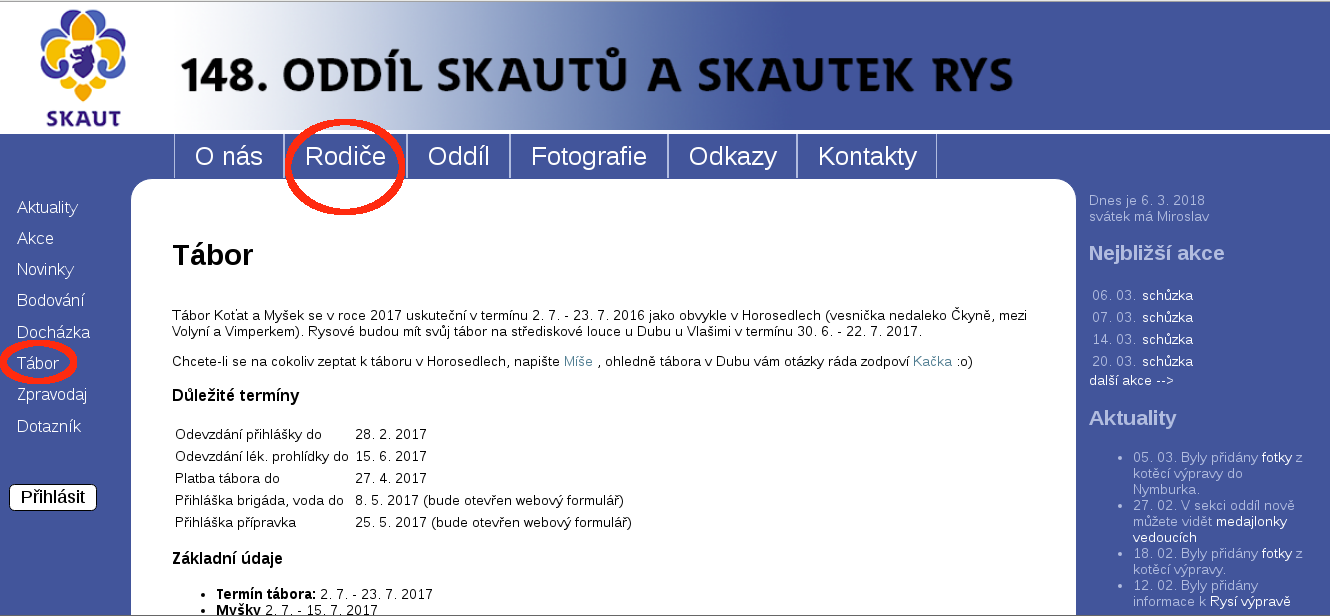 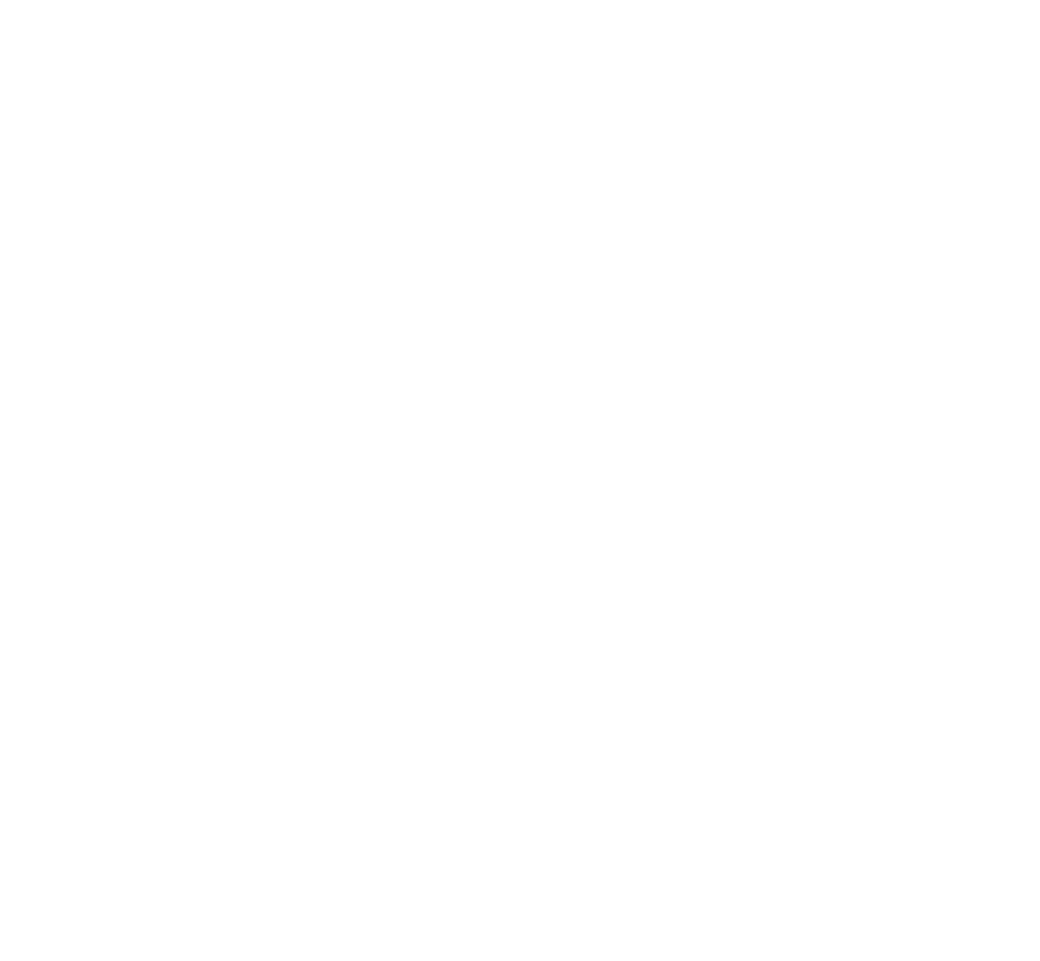 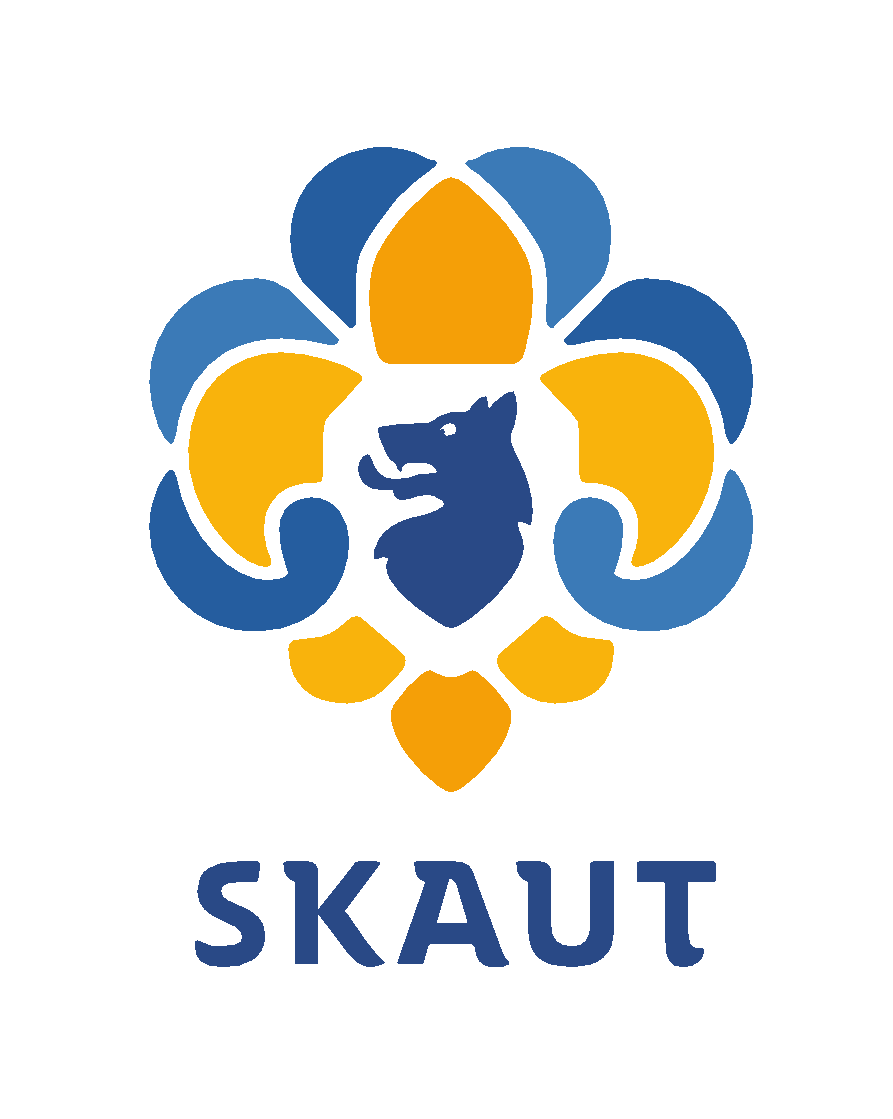 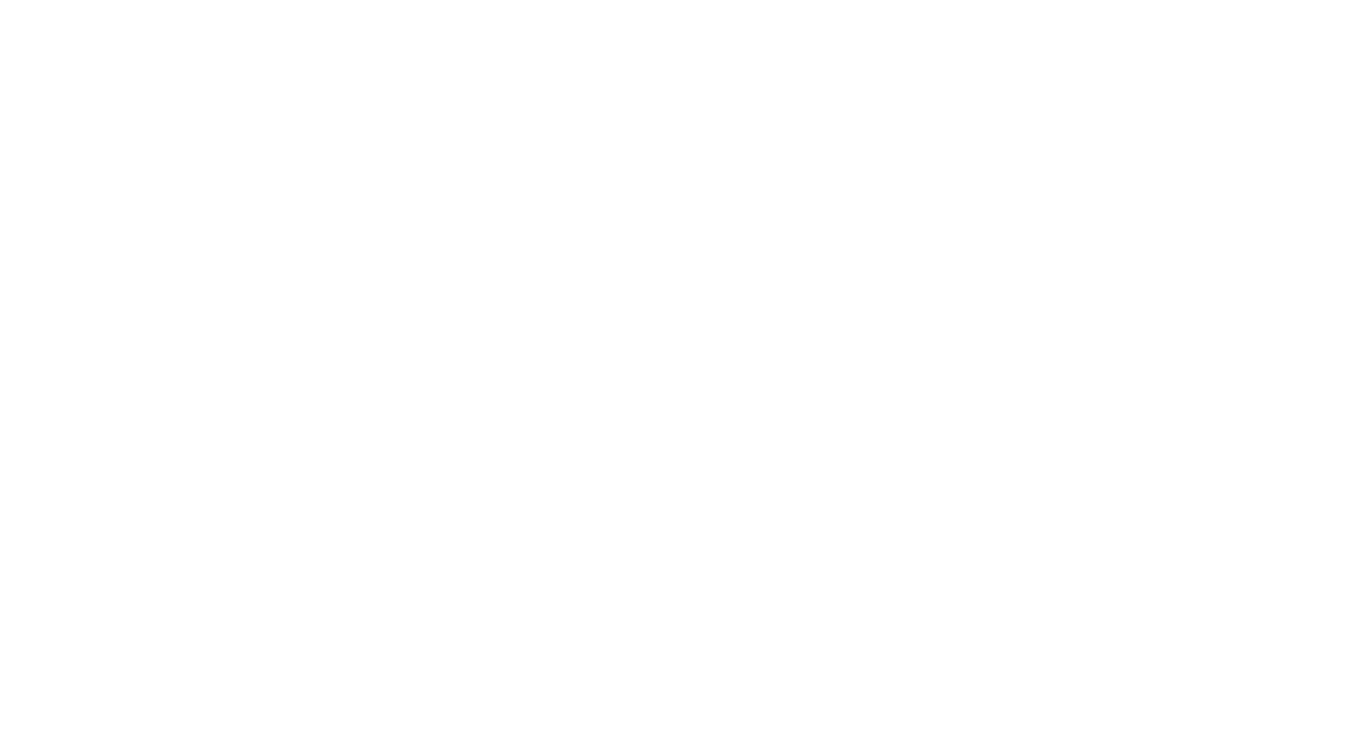 Platby
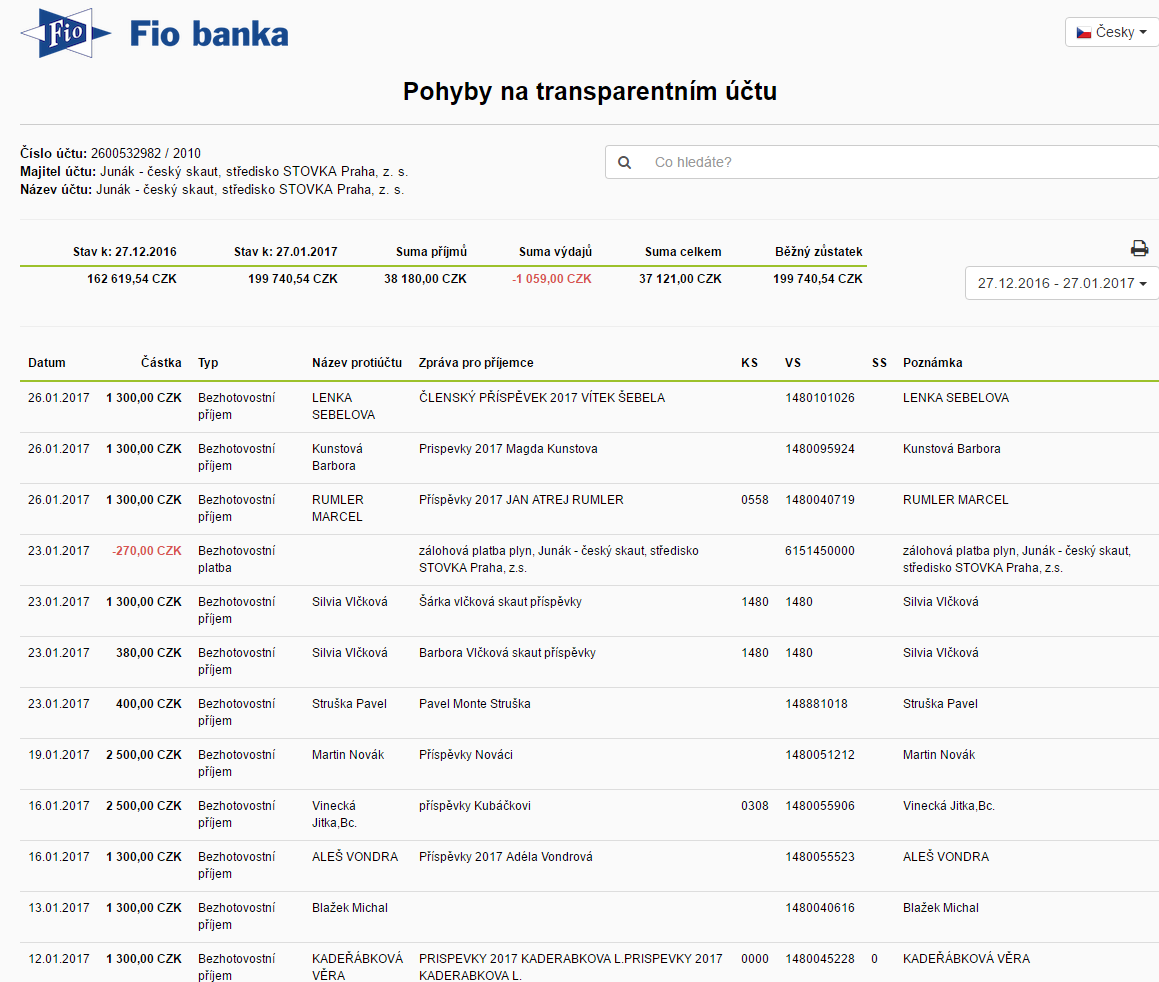 Kontrola plateb
Transparentní účet https://www.fio.cz/ib2/transparent?a=2600532982
Platba příspěvků
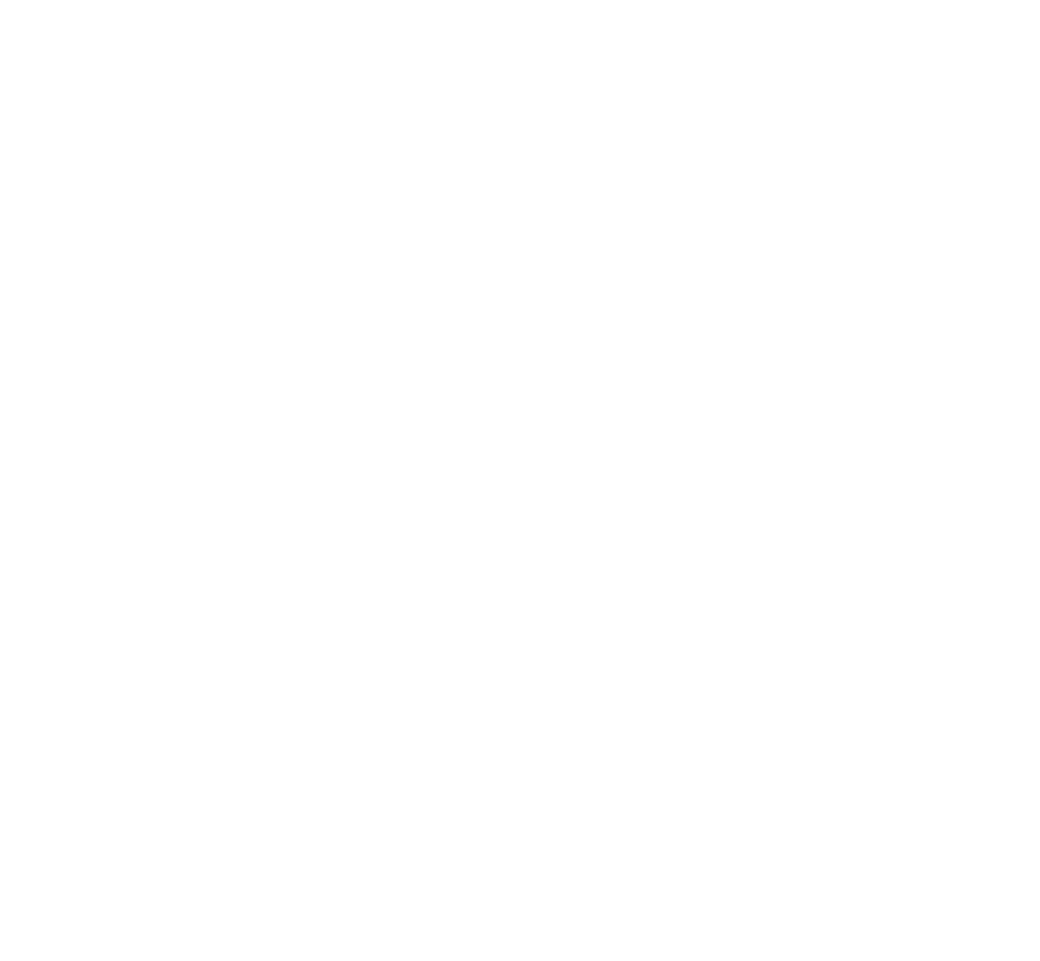 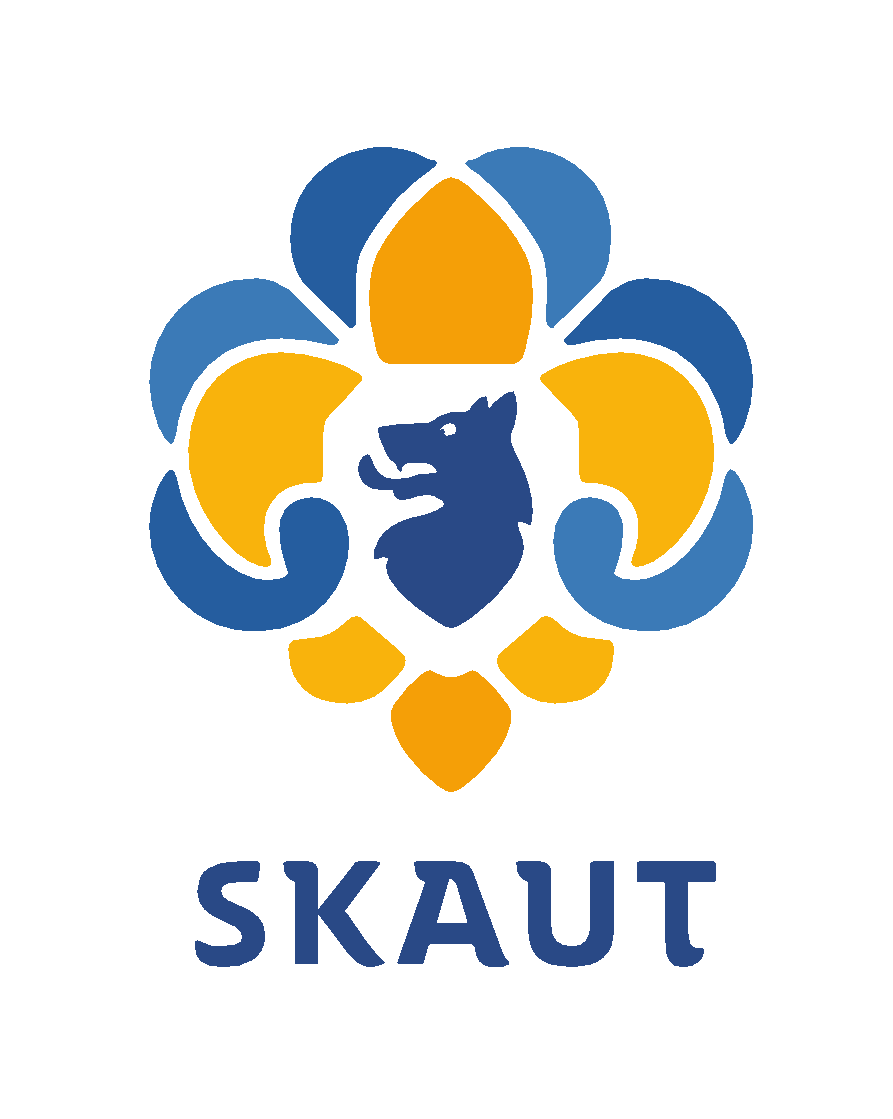 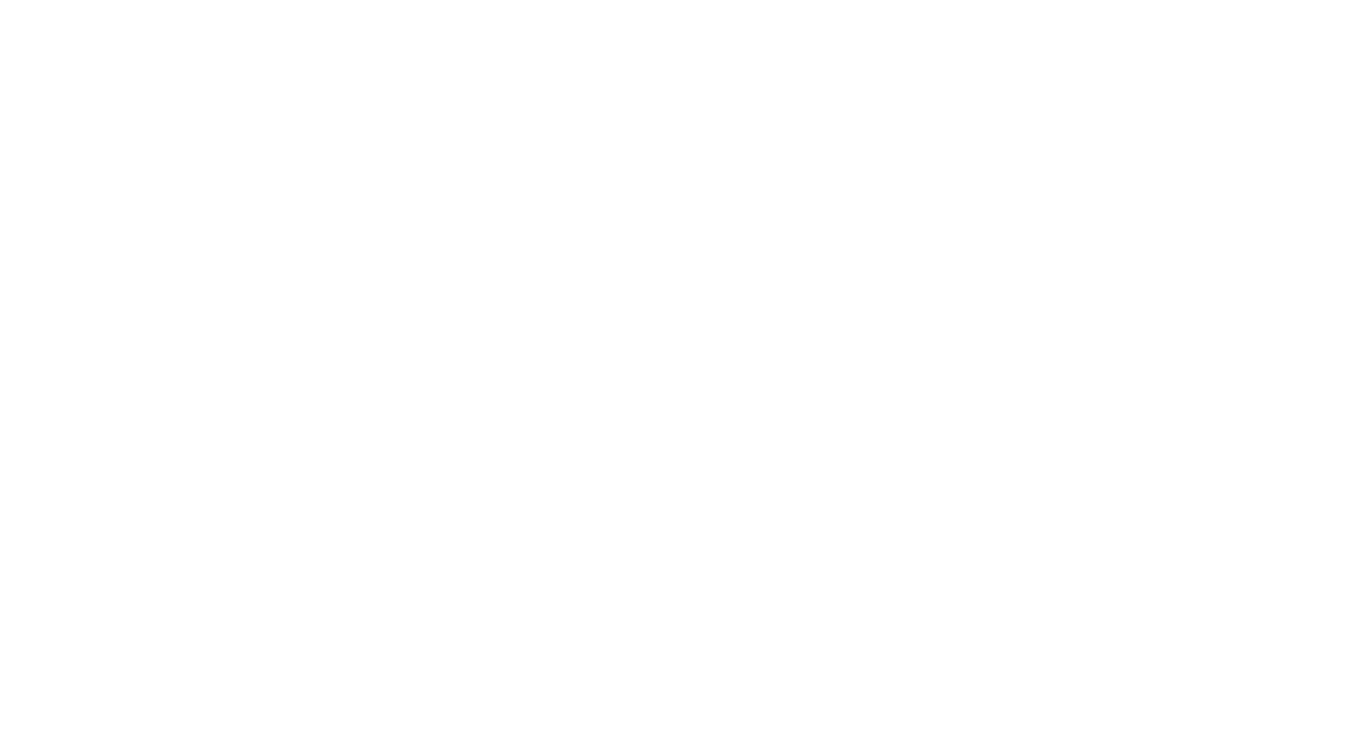 Kroužky dětem
ČRDM
Přídavek na dítě
2 vouchery, každý za 1 000 Kč
Poplatek 250 Kč/voucher
Registrace, tábor
Darujeme kroužky dětem – organizátor projektu je ČRDM (darujemekrouzky.cz)
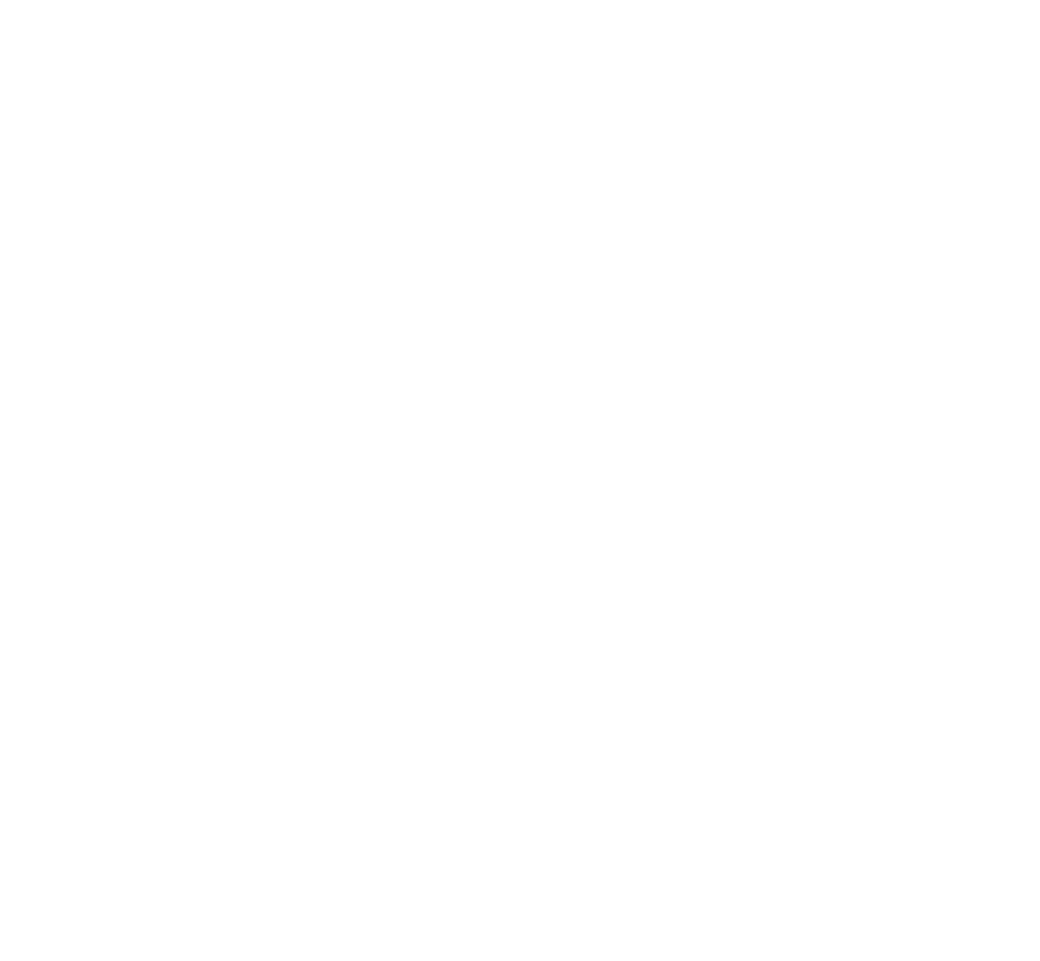 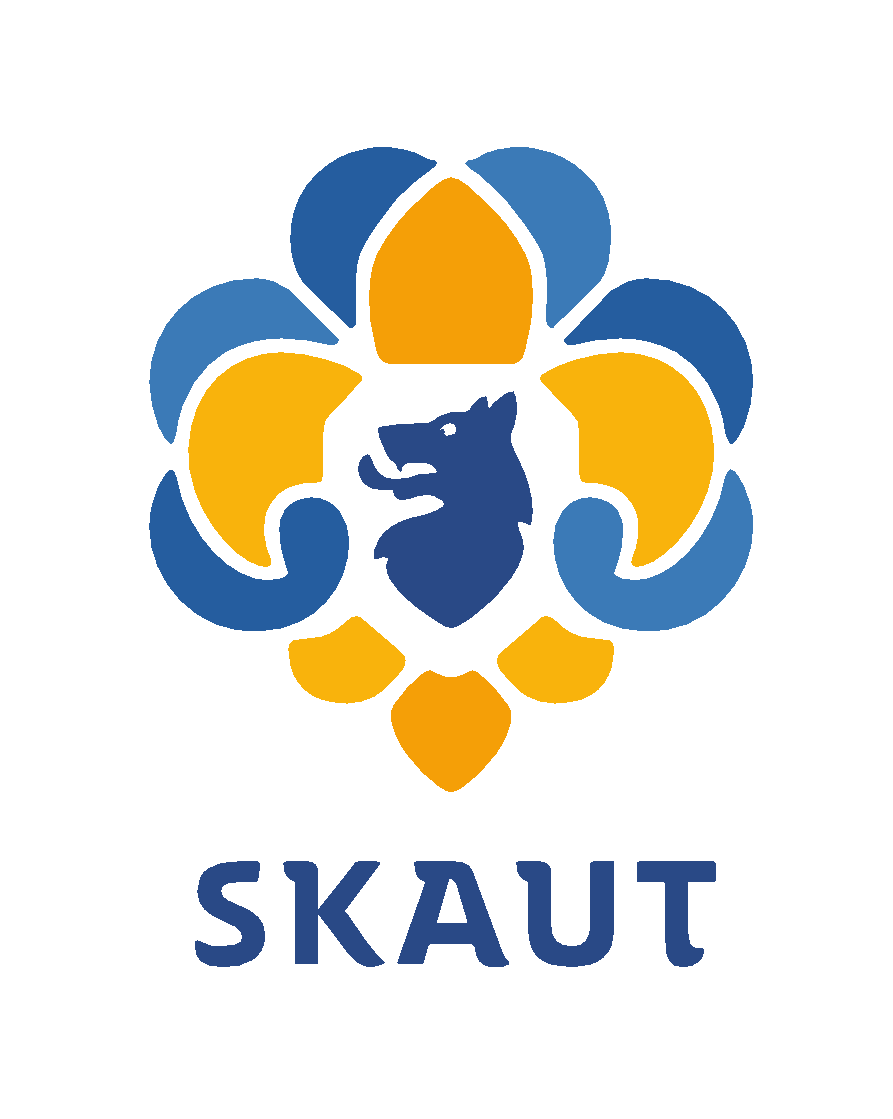 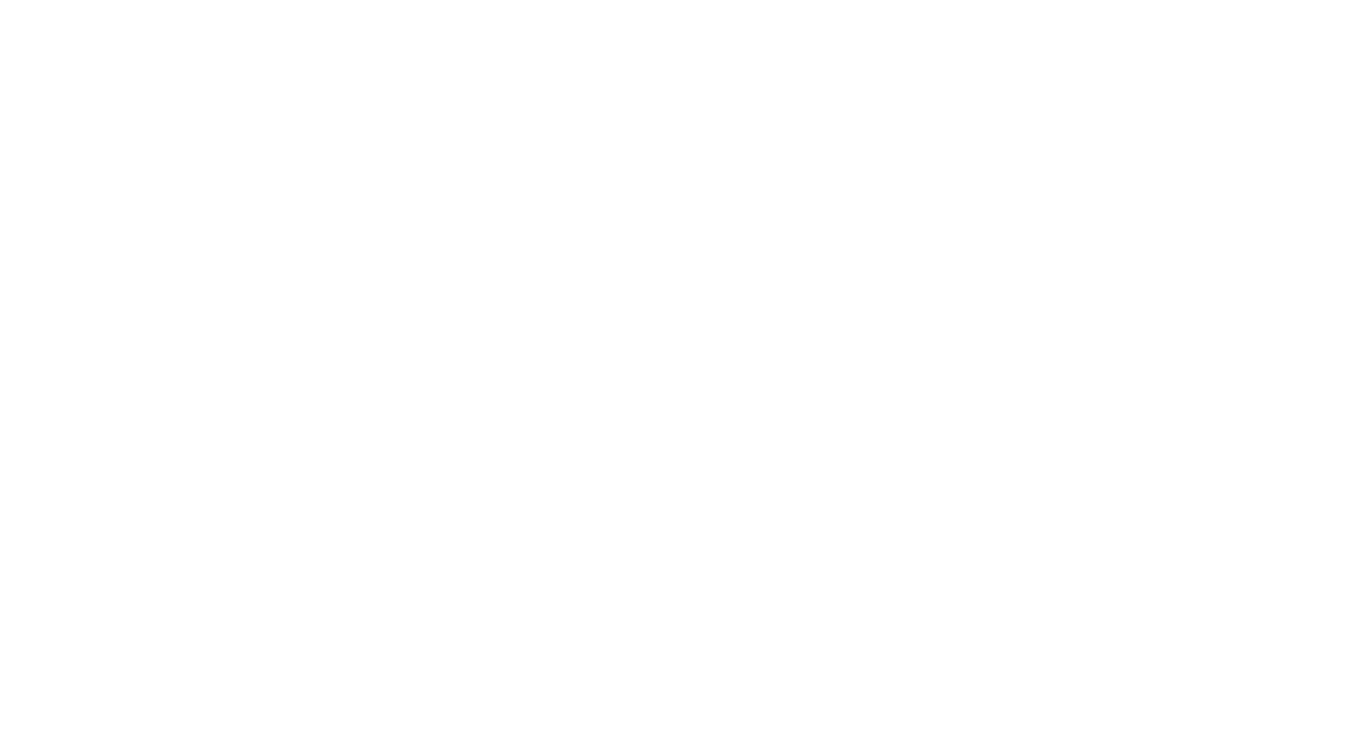 Situace v Koťatech
Výpravy + schůzky
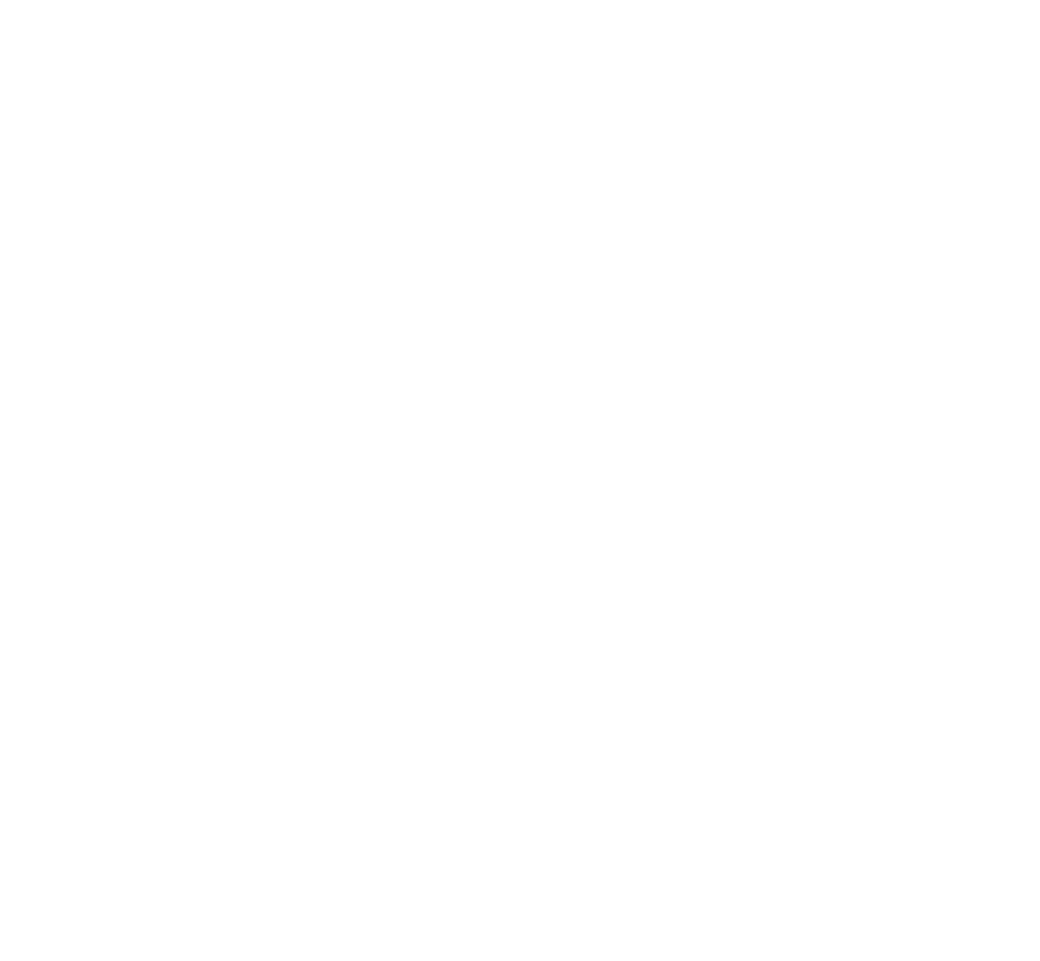 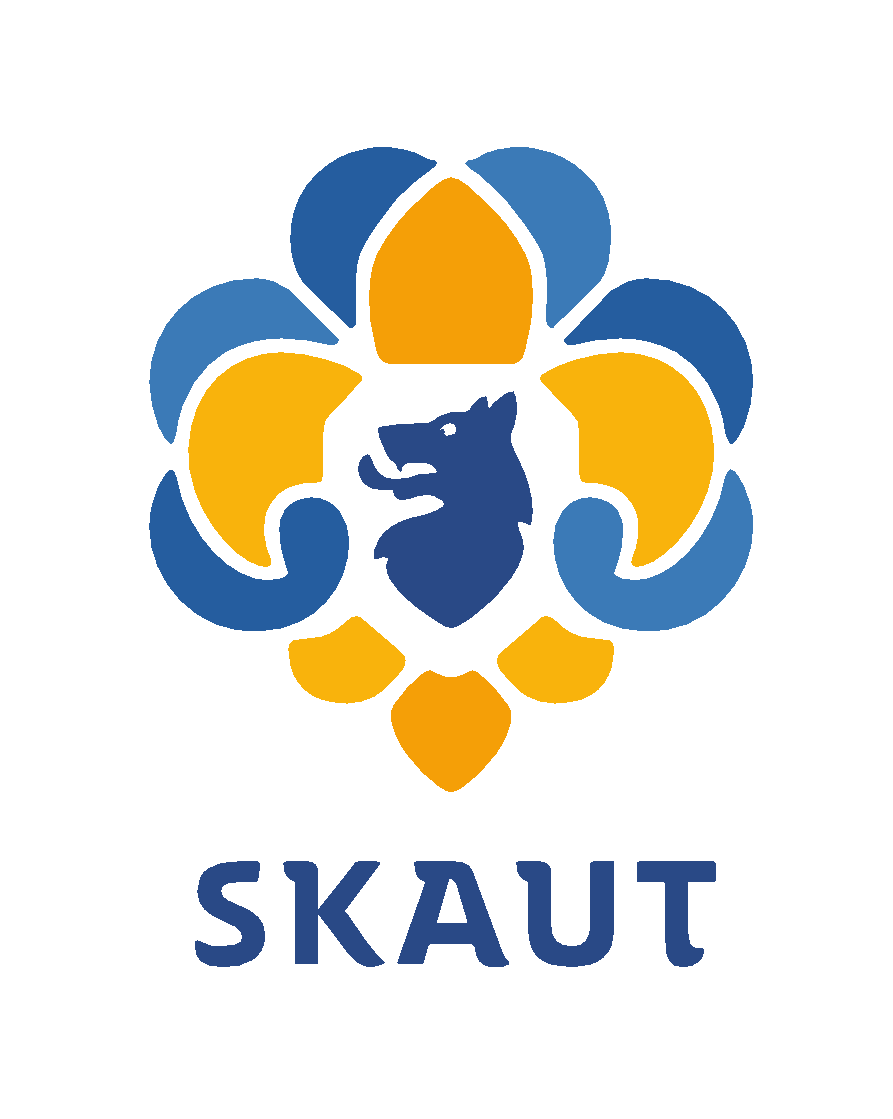 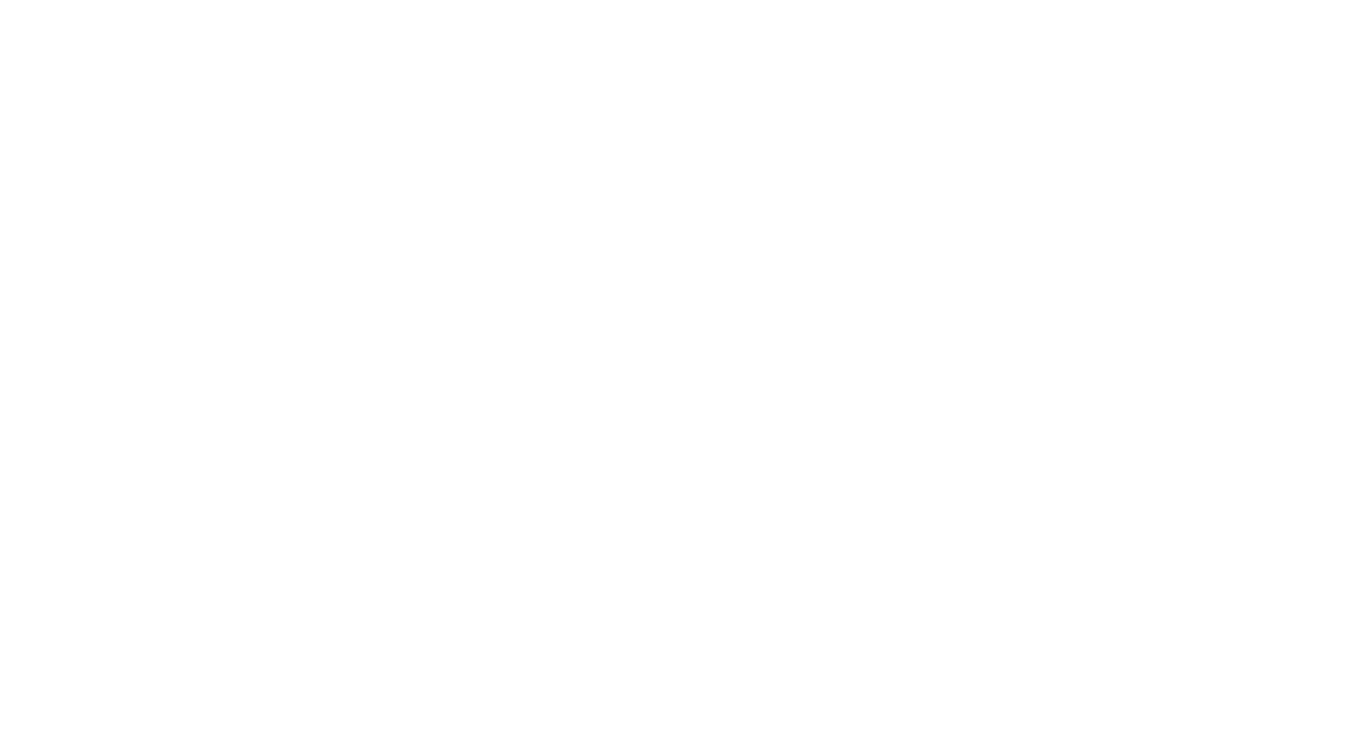 Obecně nakonec
Omlouvání z akcí
Deskovková schůzka 21. března
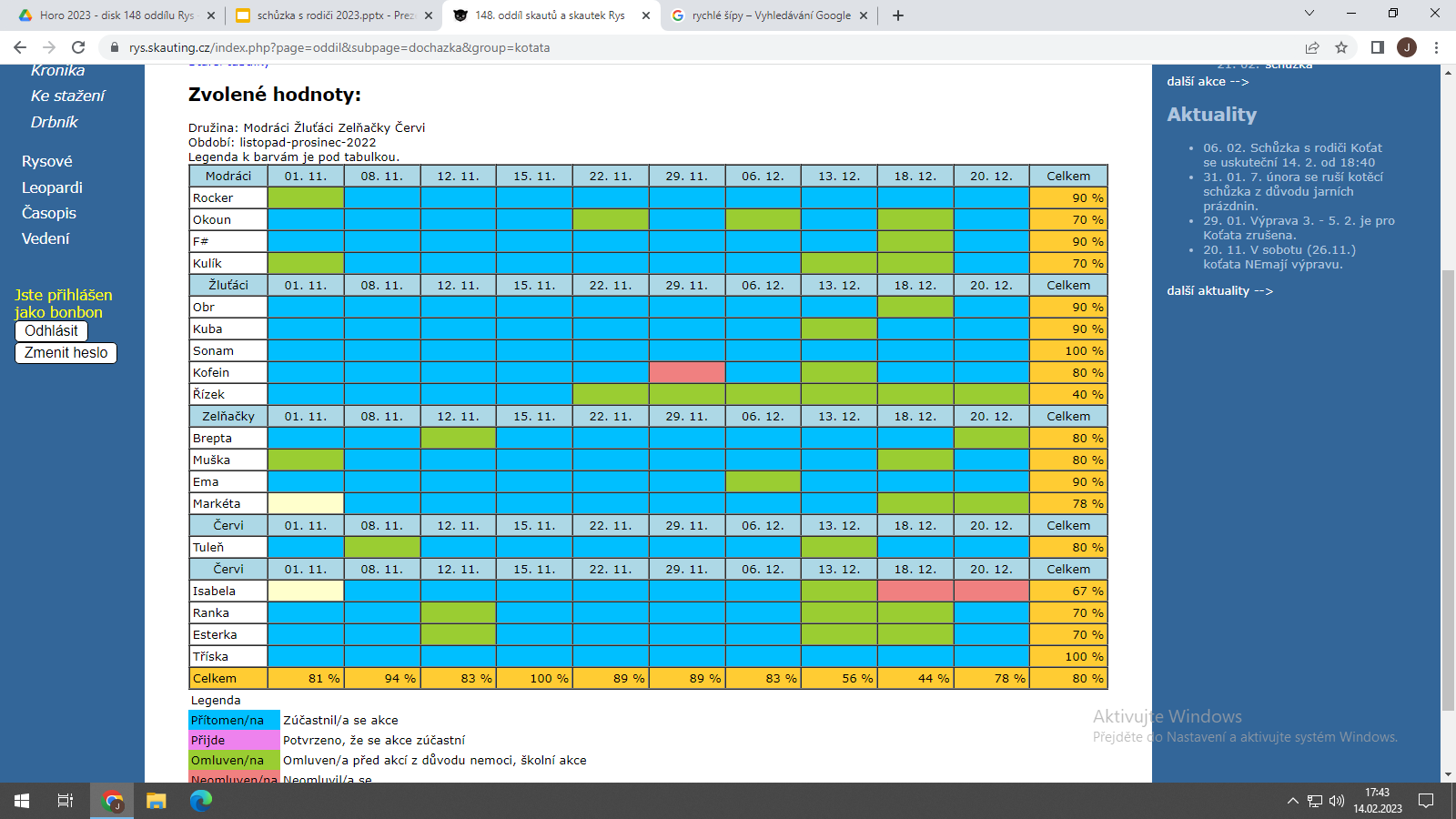 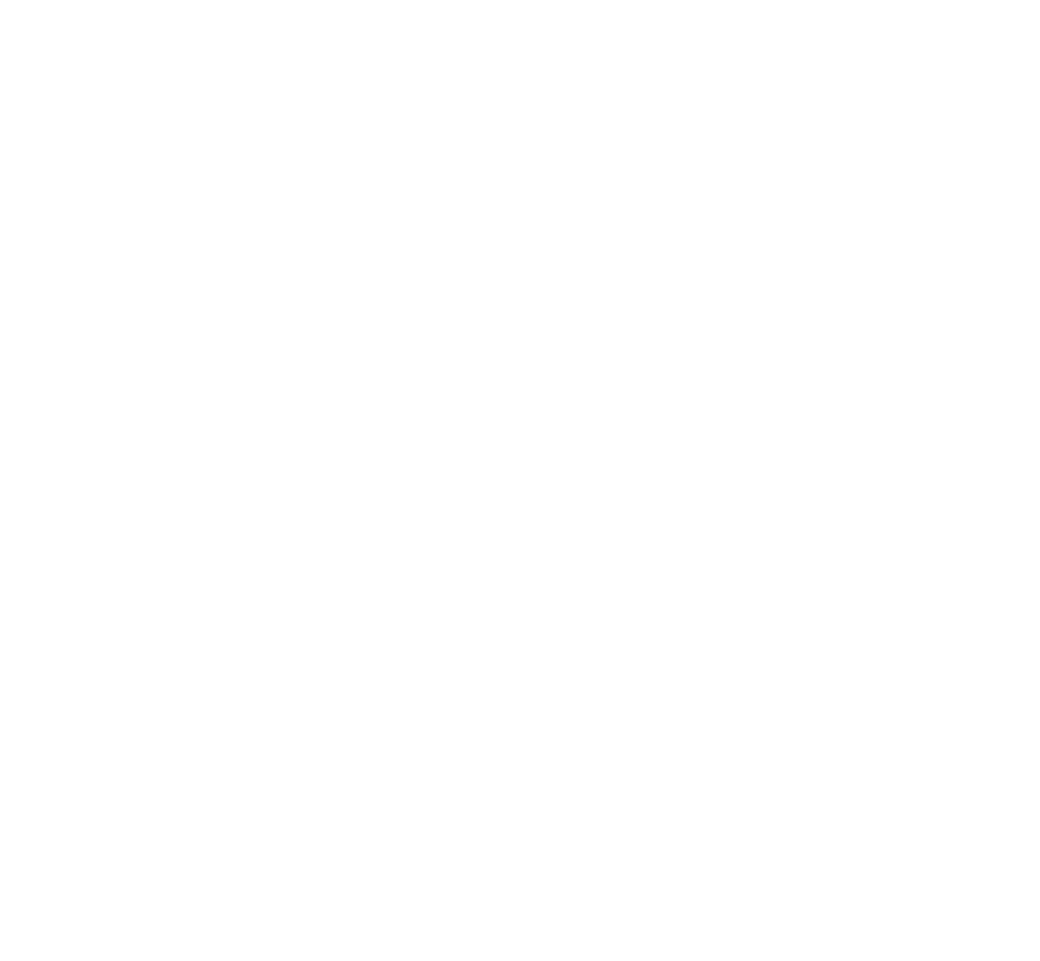 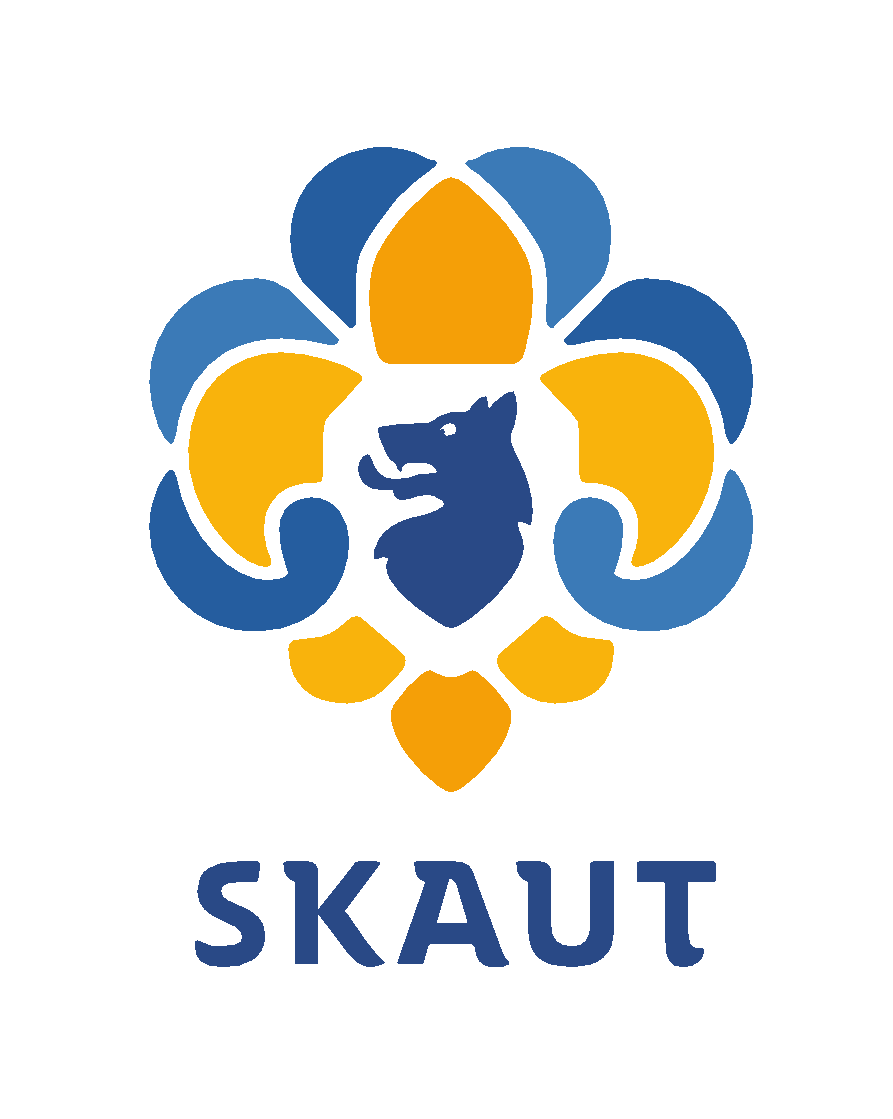 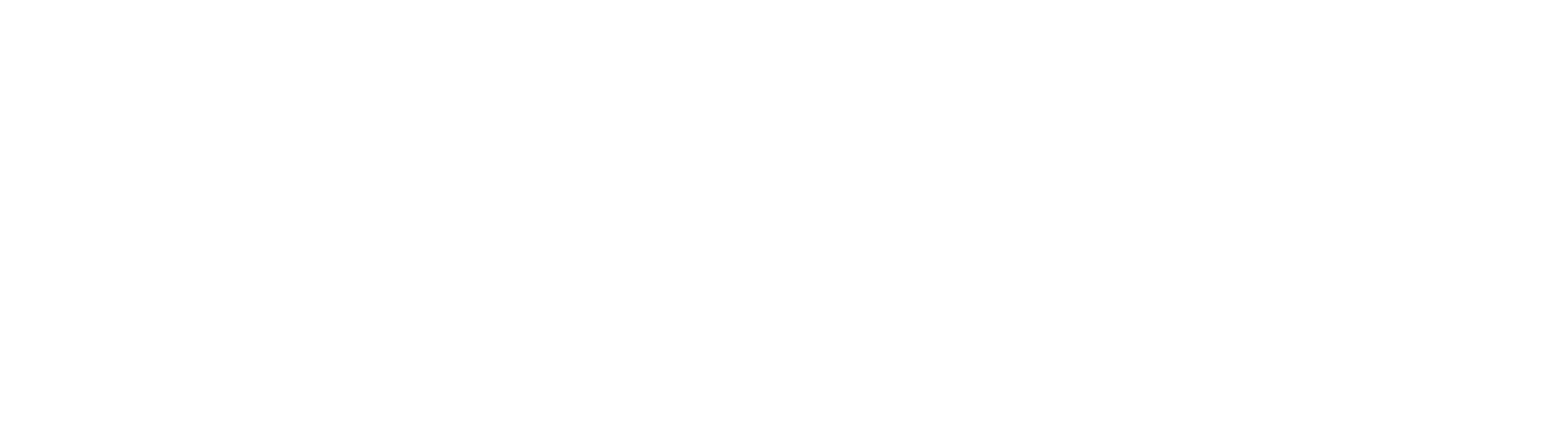 DĚKUJEME ZA POZORNOST
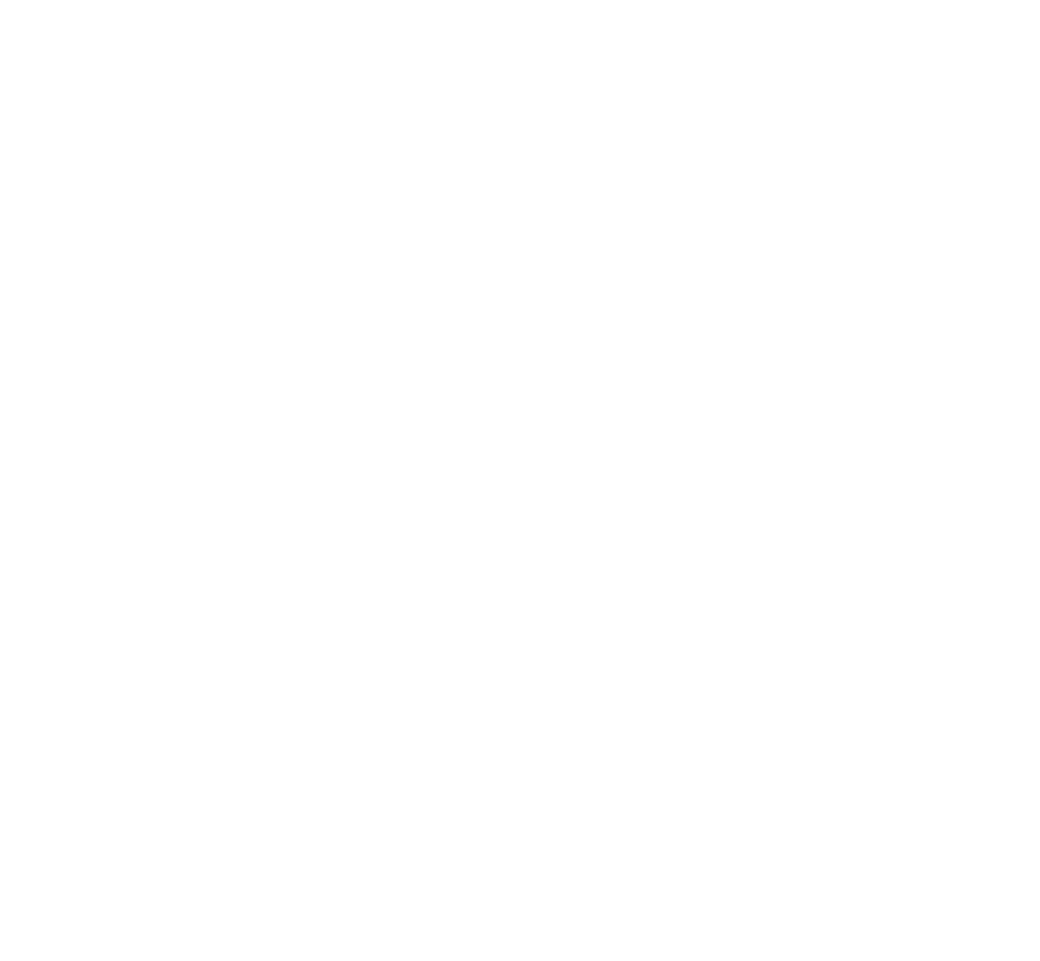 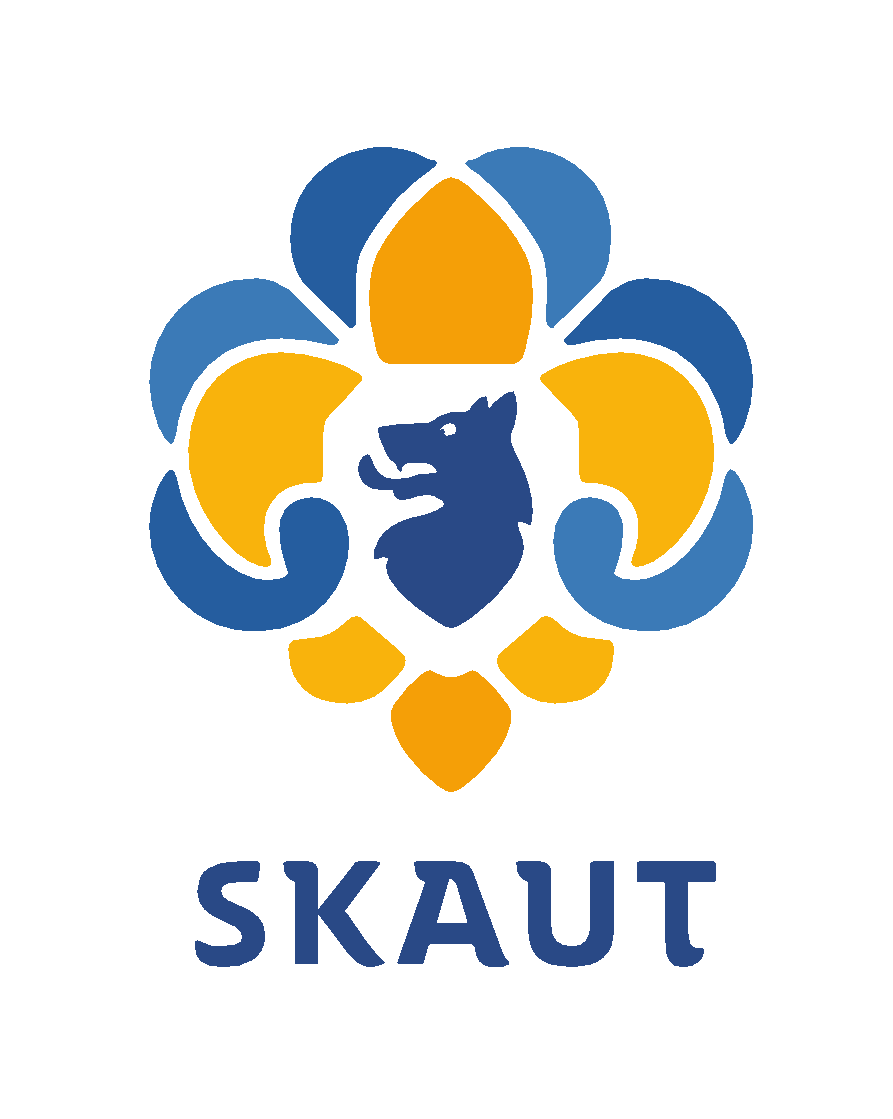